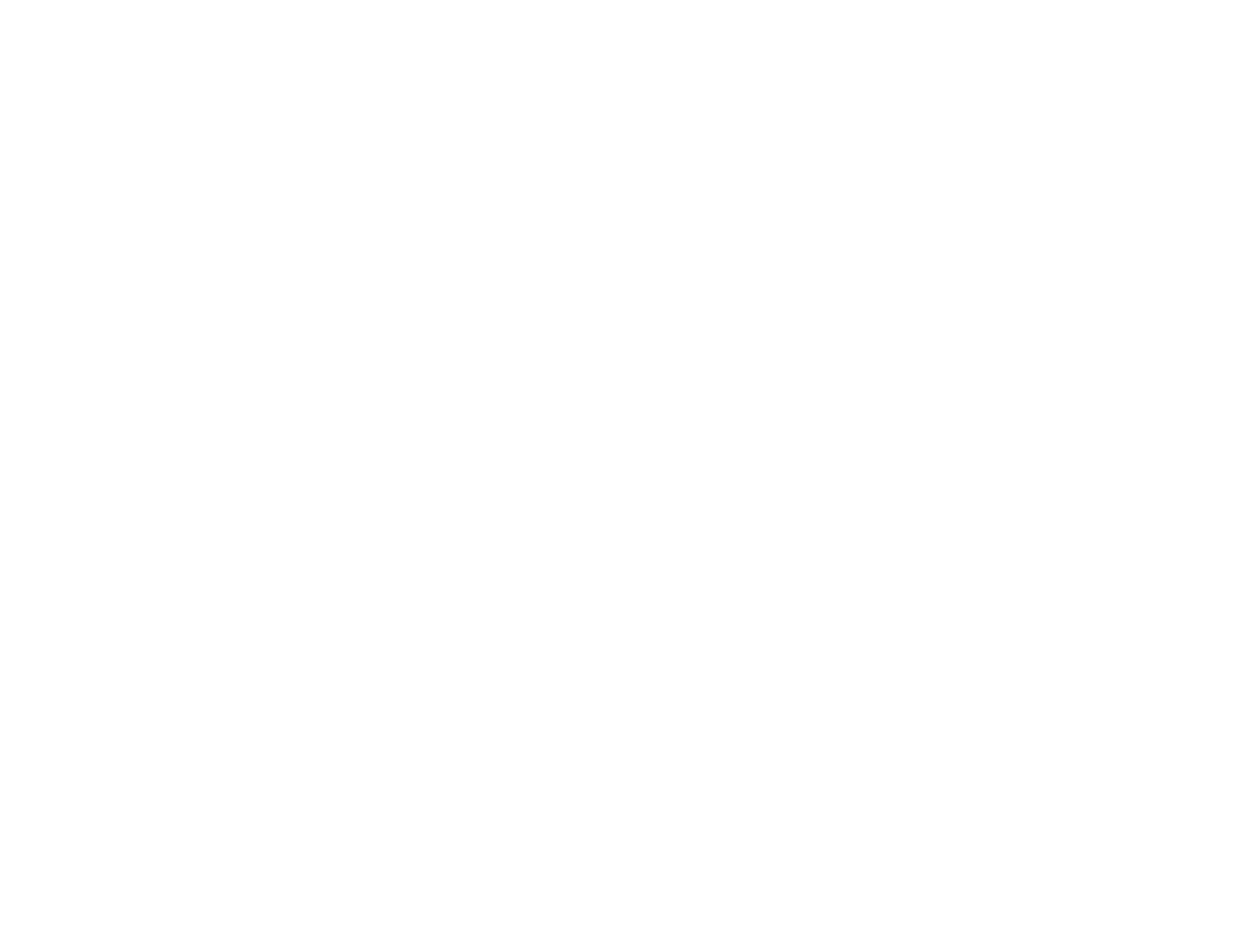 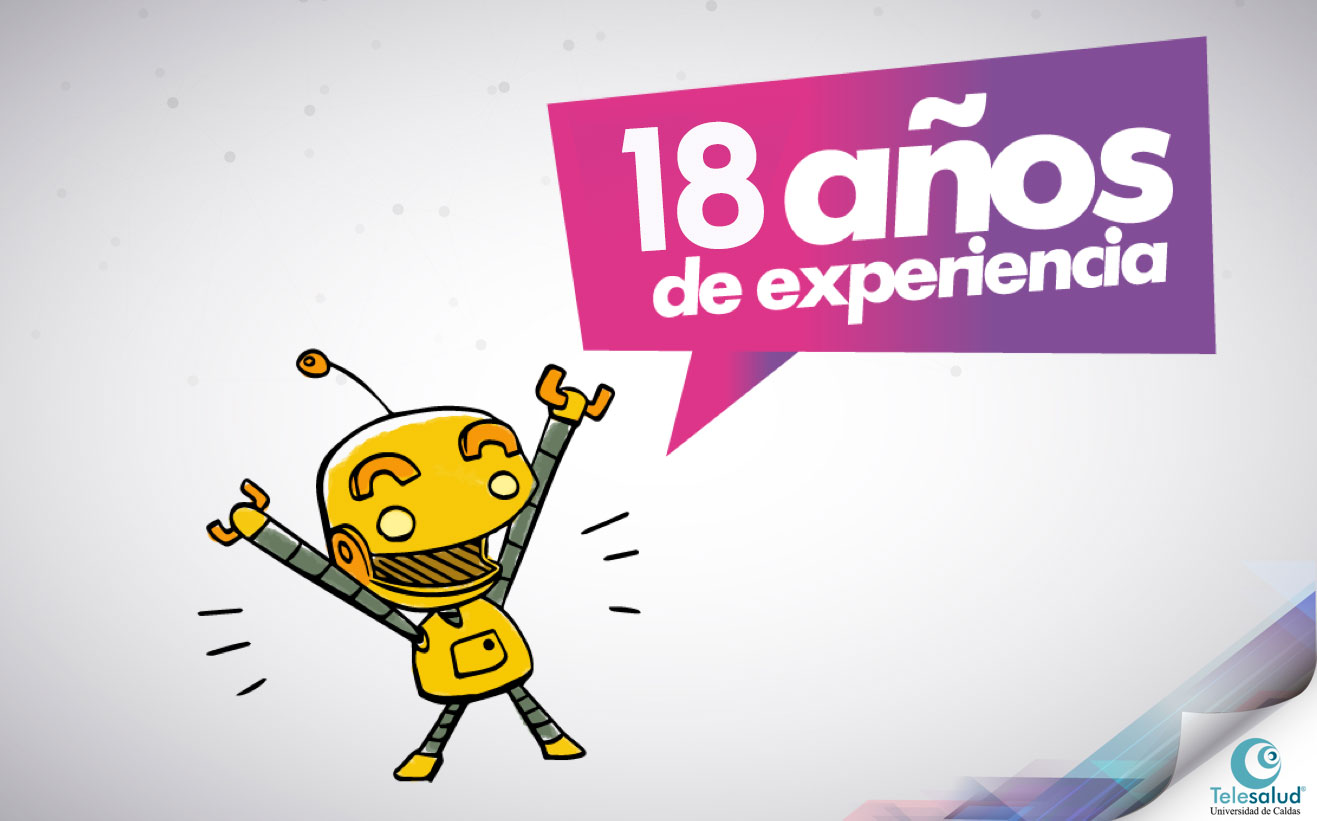 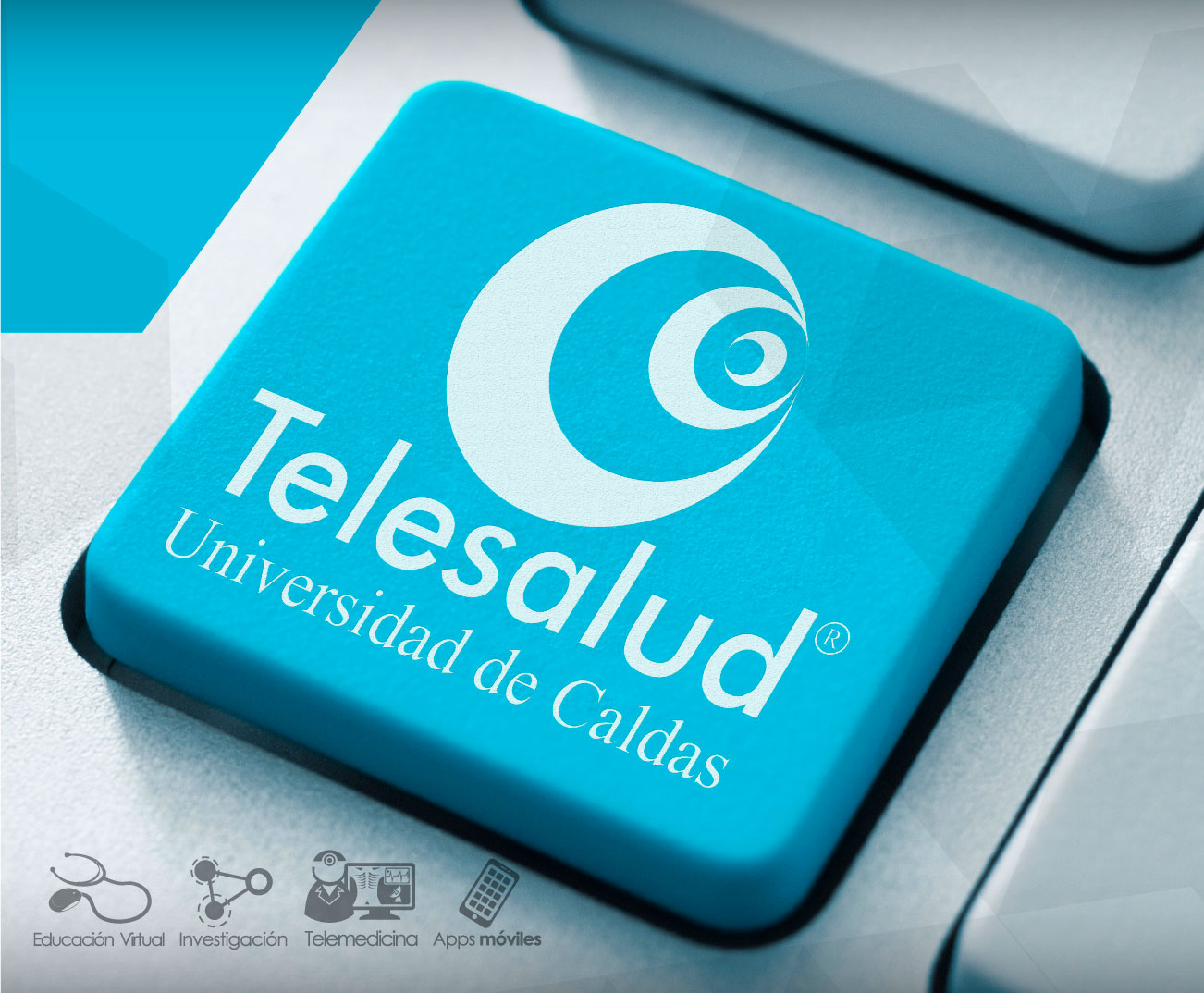 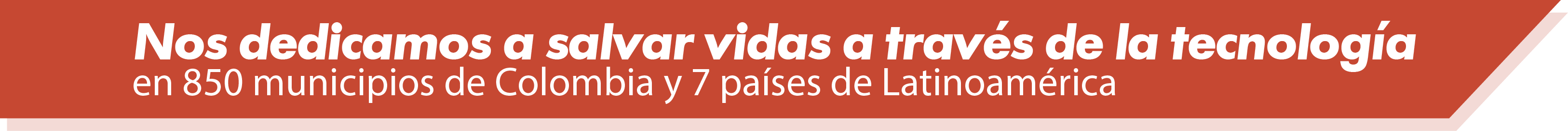 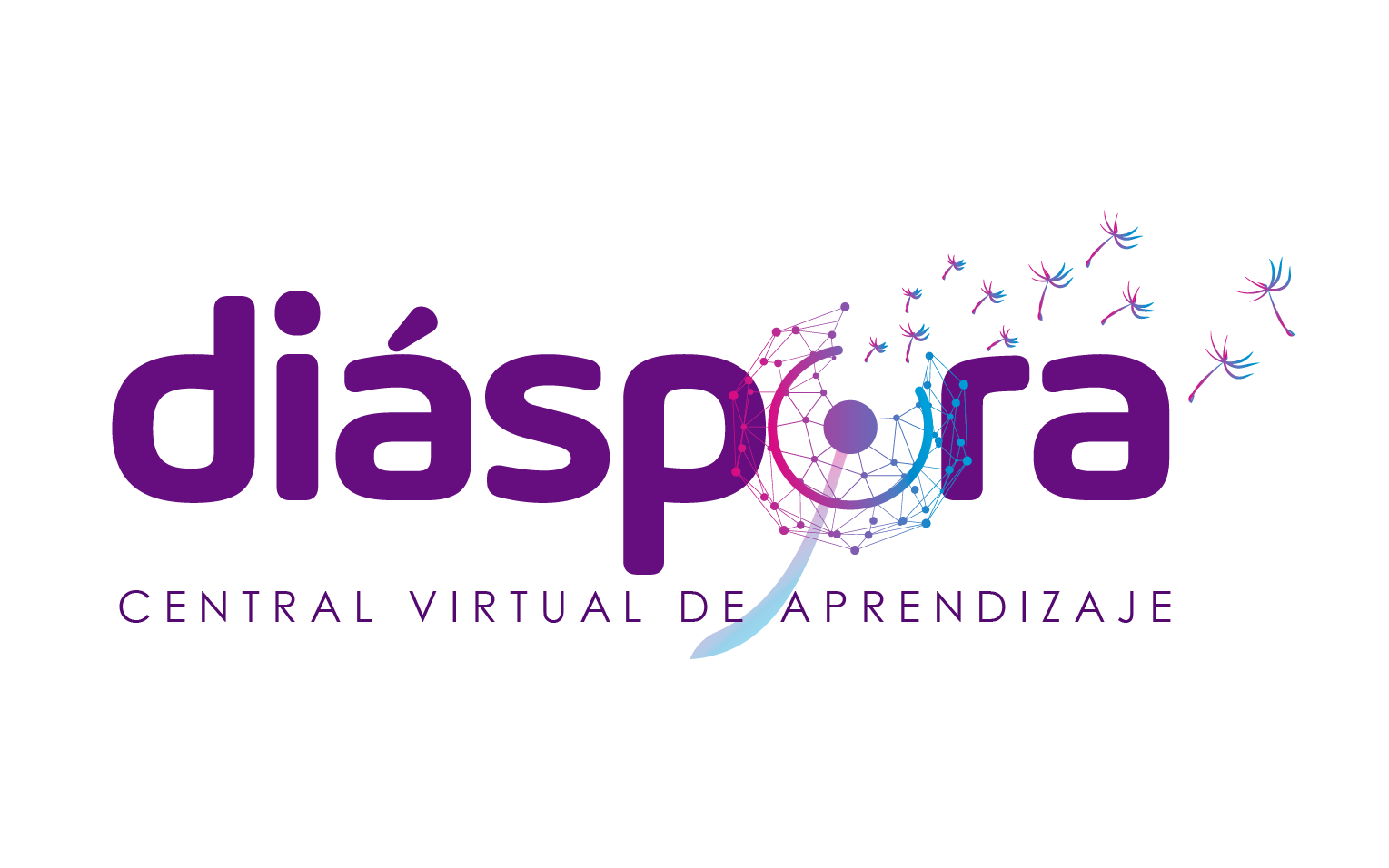 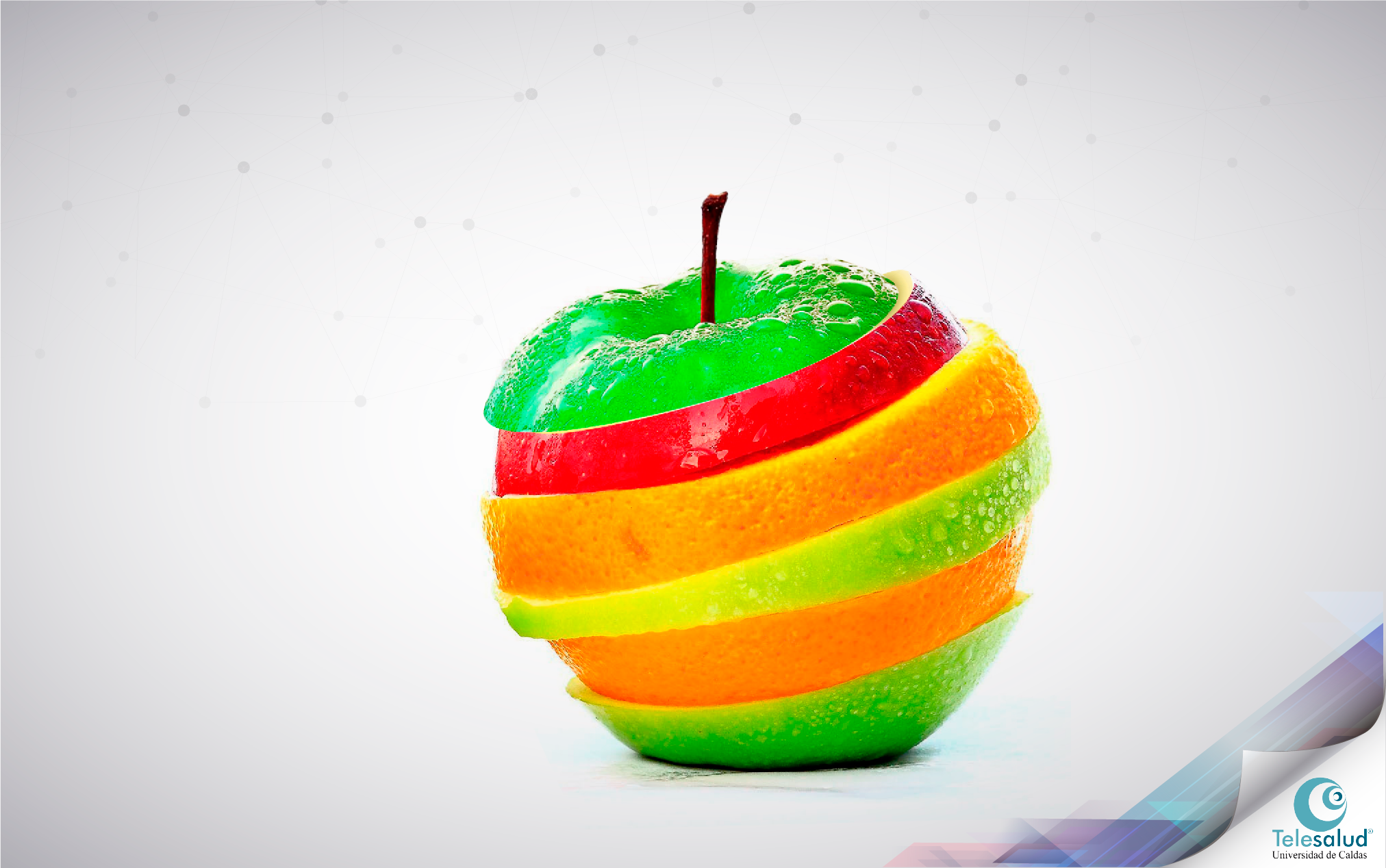 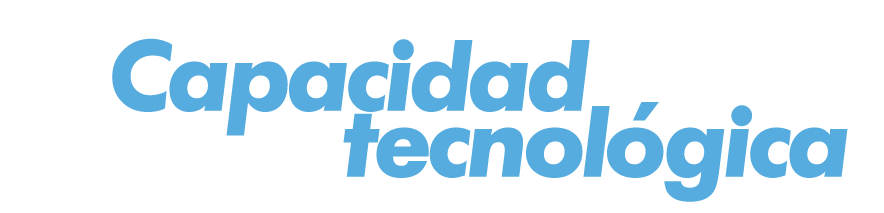 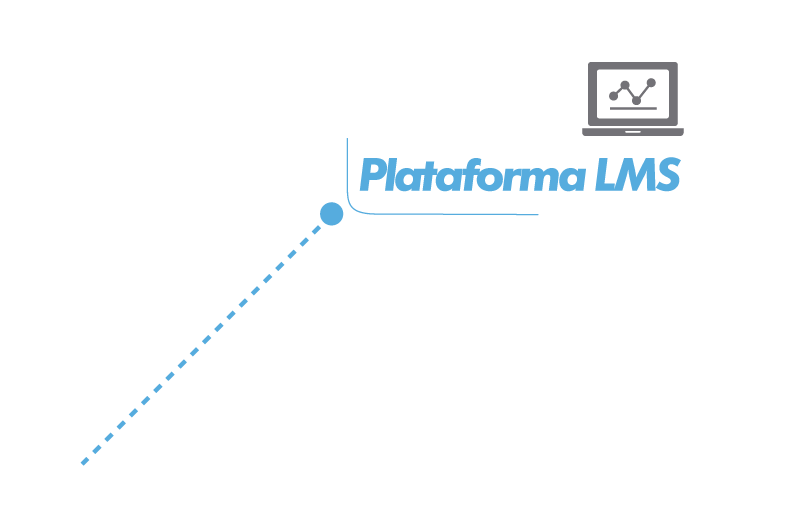 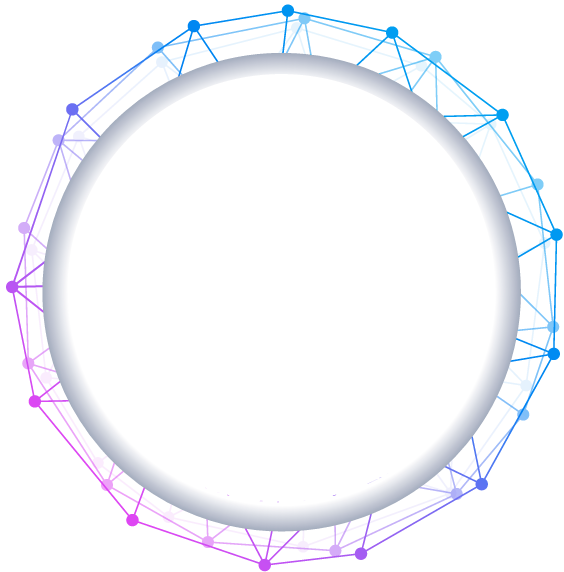 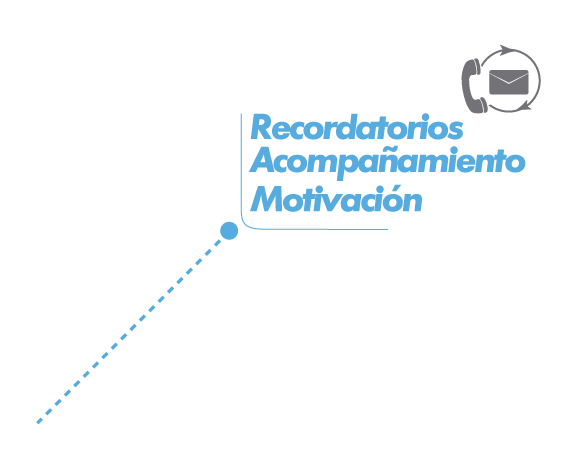 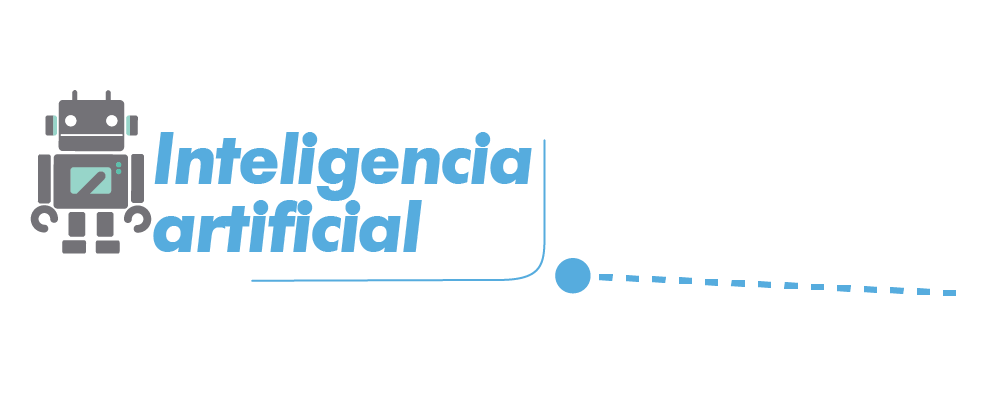 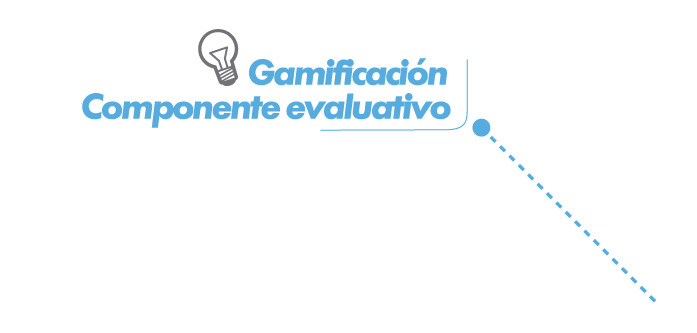 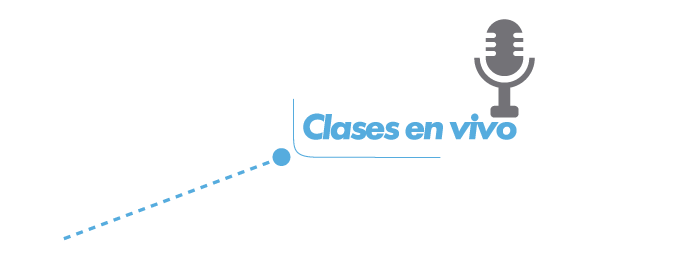 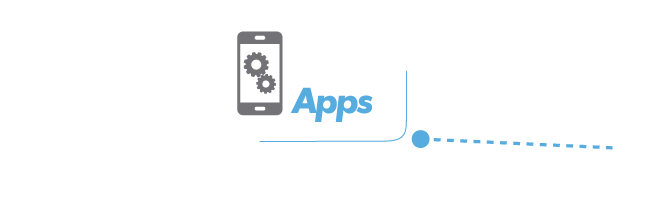 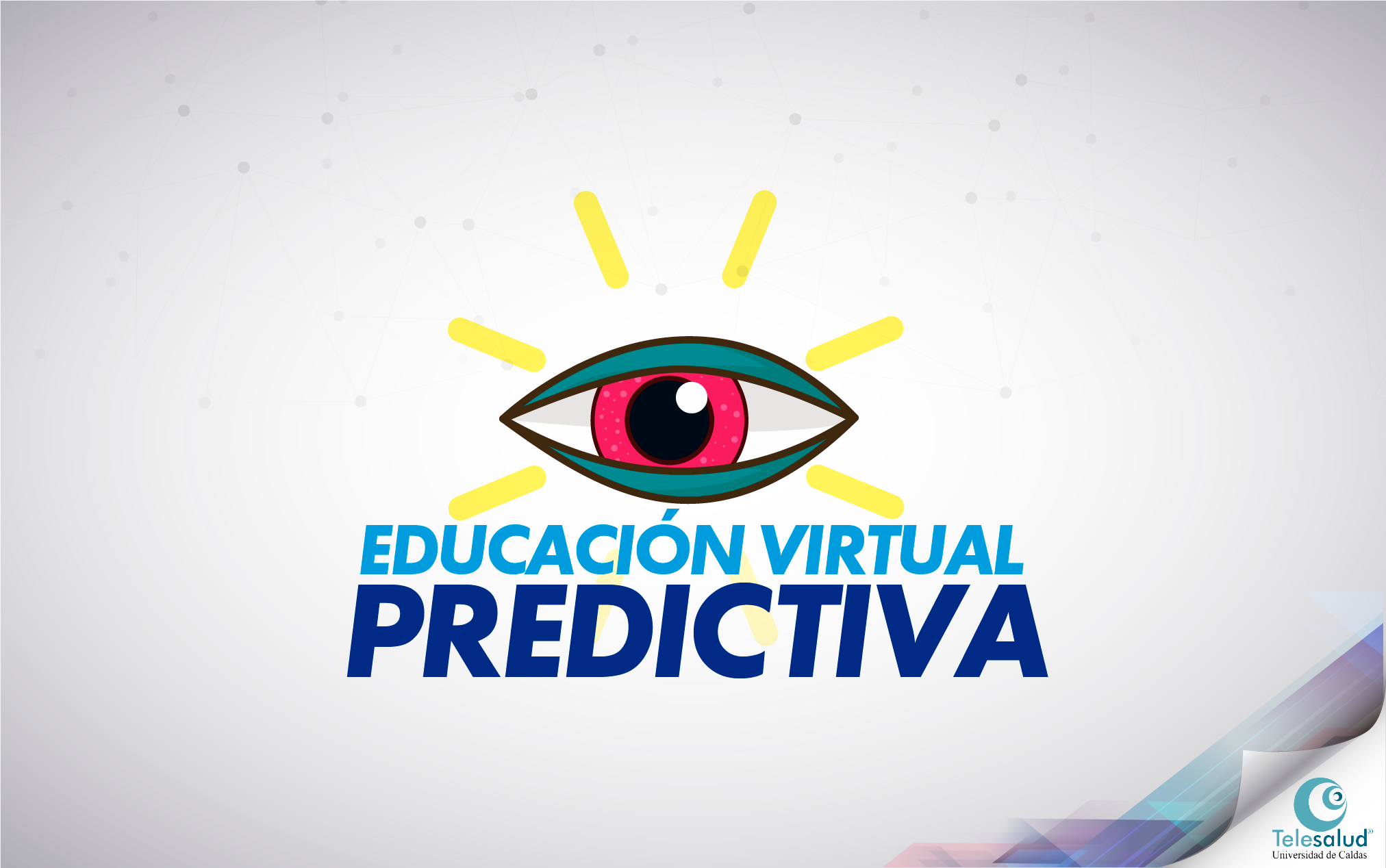 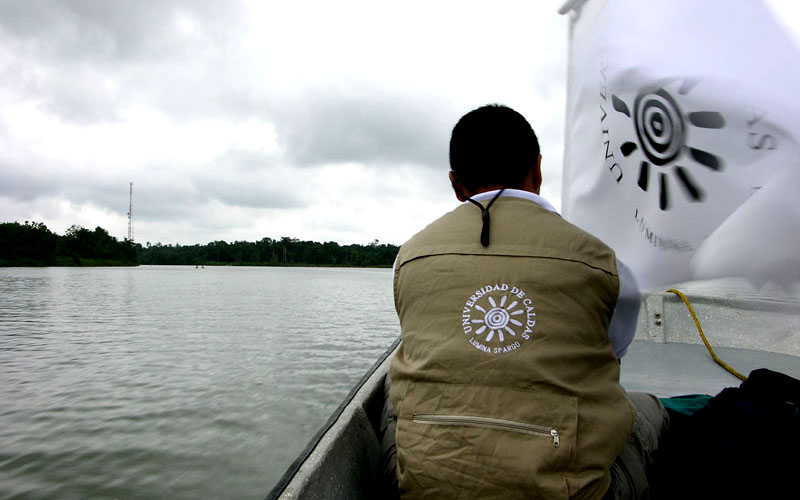 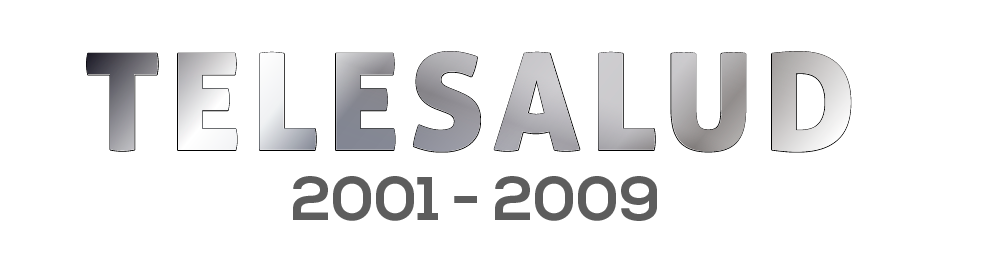 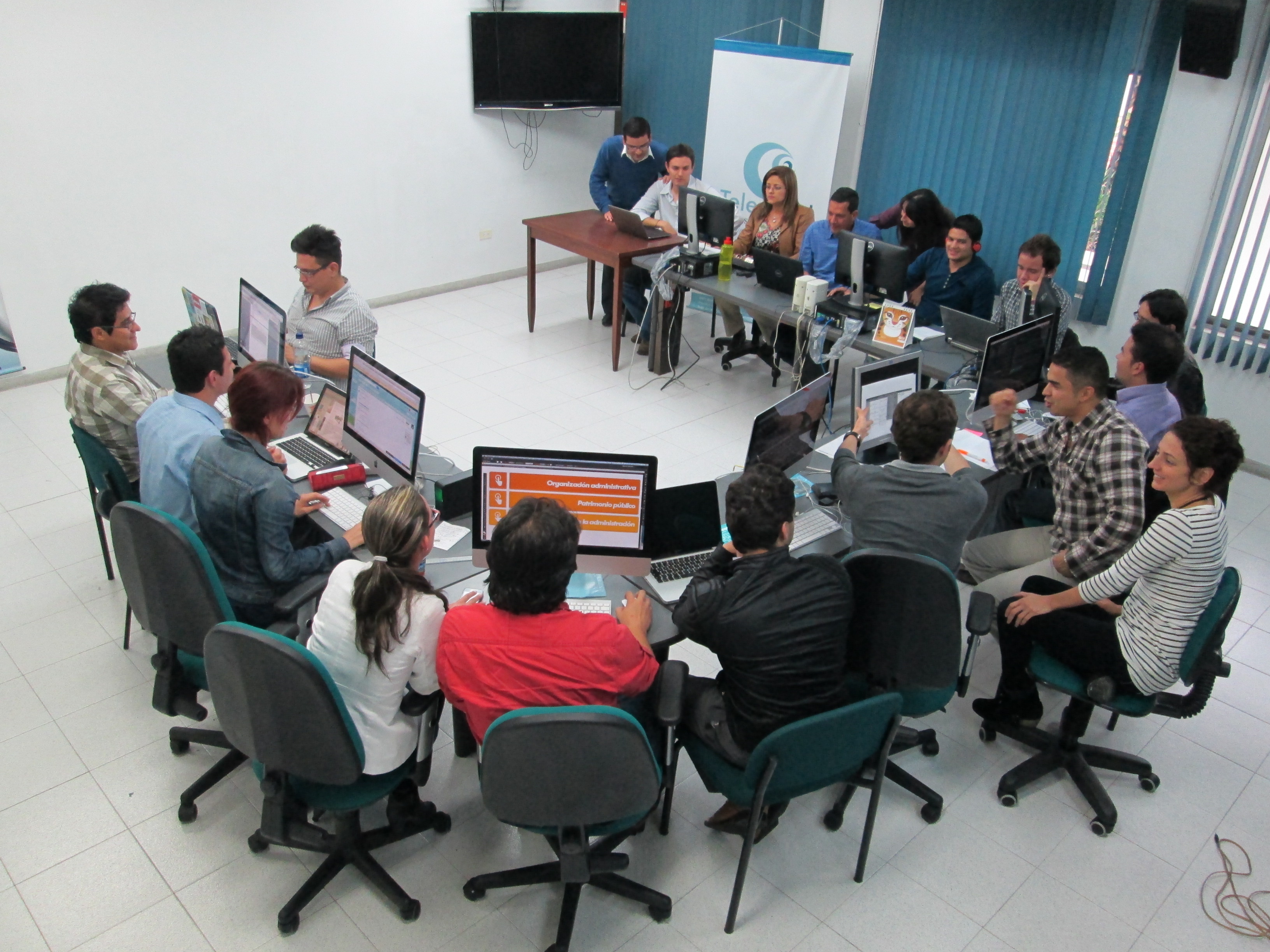 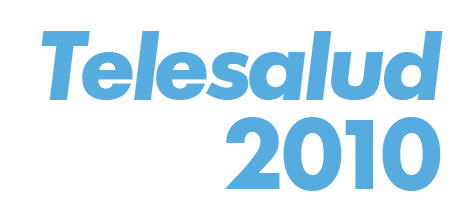 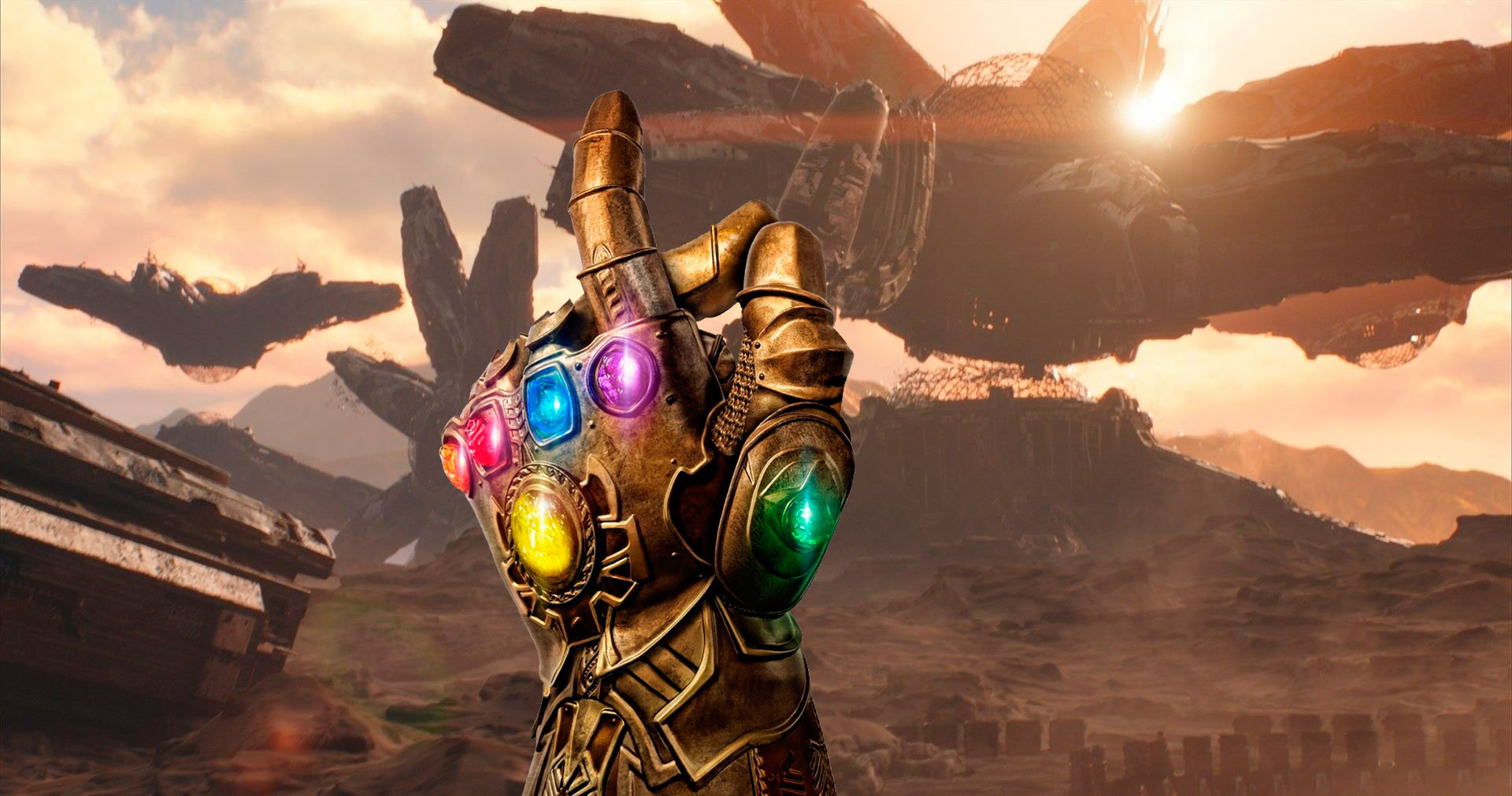 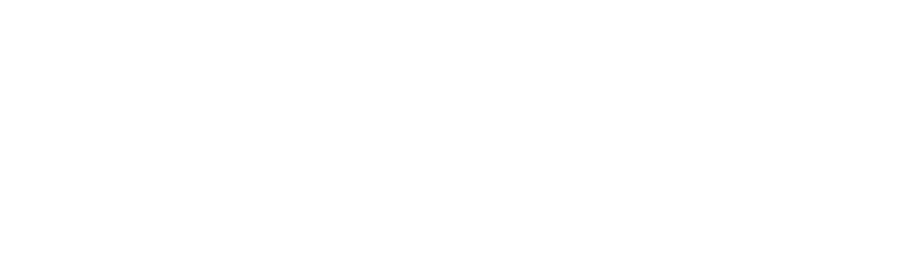 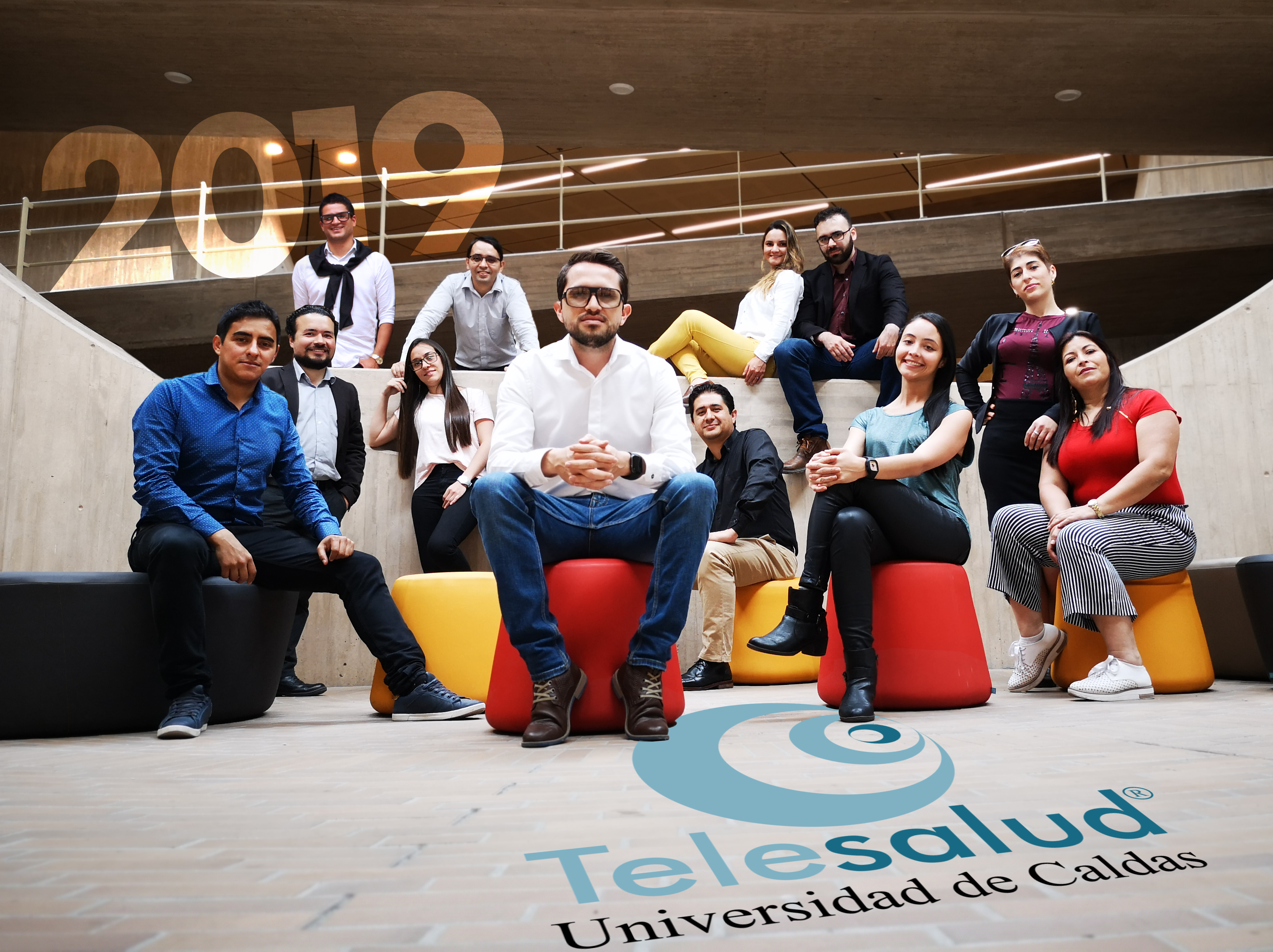 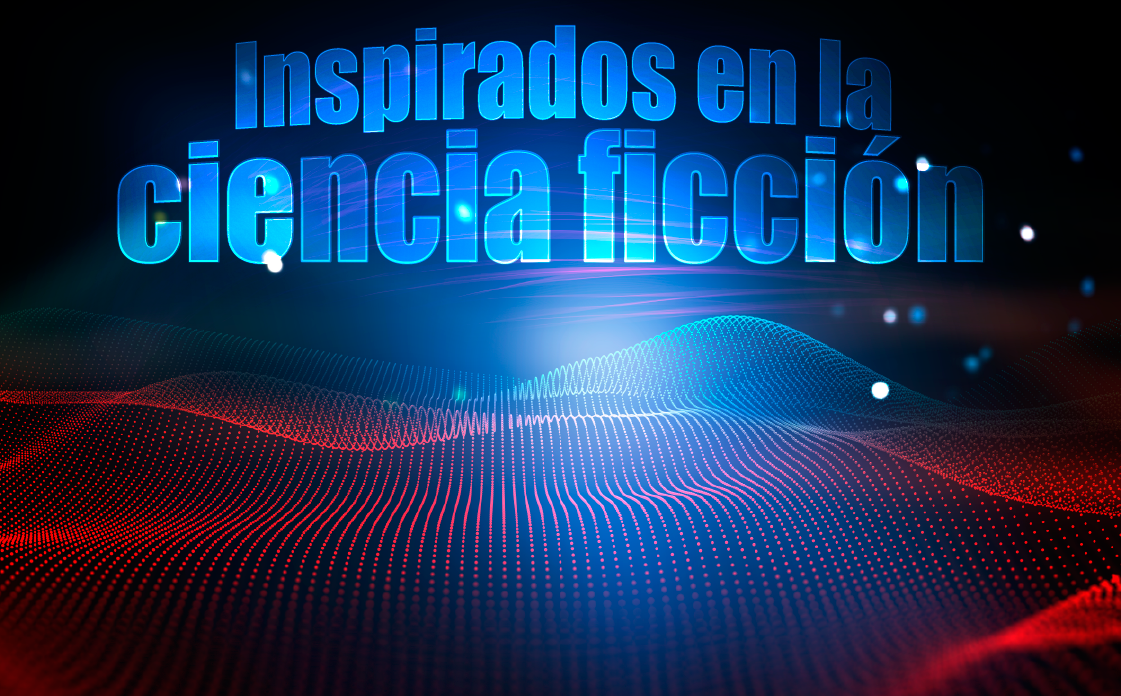 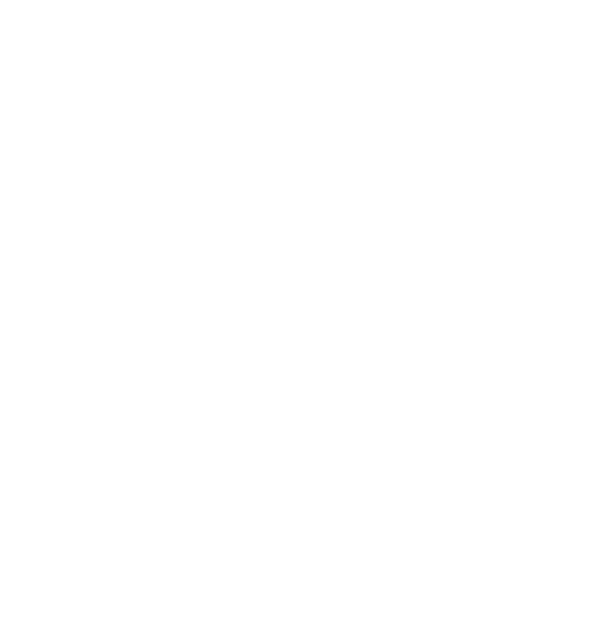 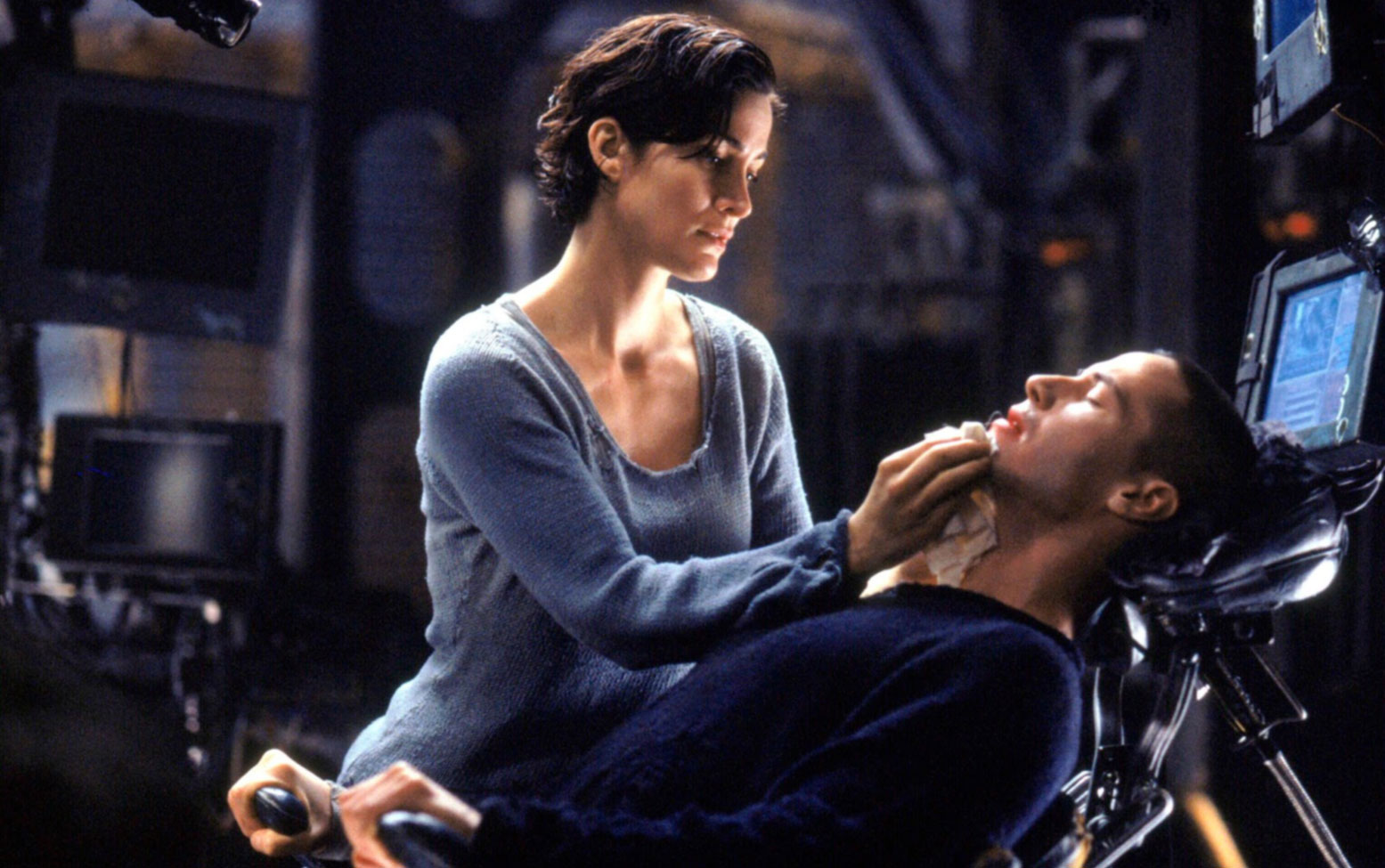 Matrix
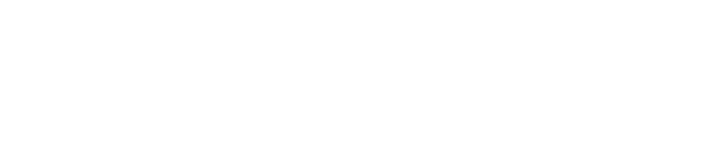 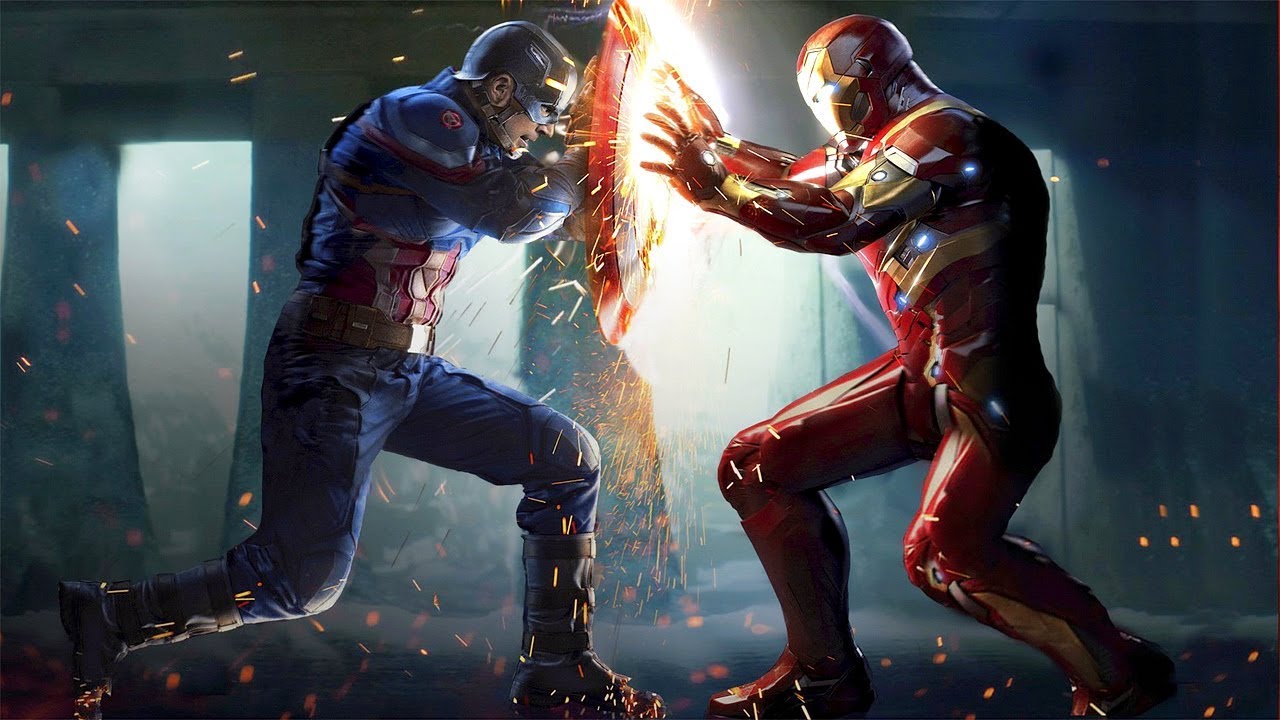 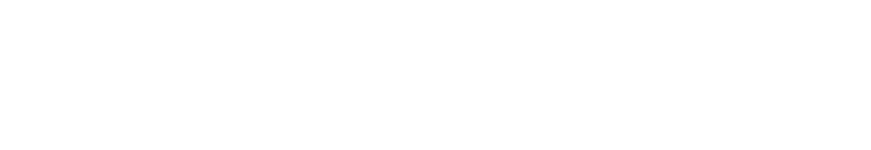 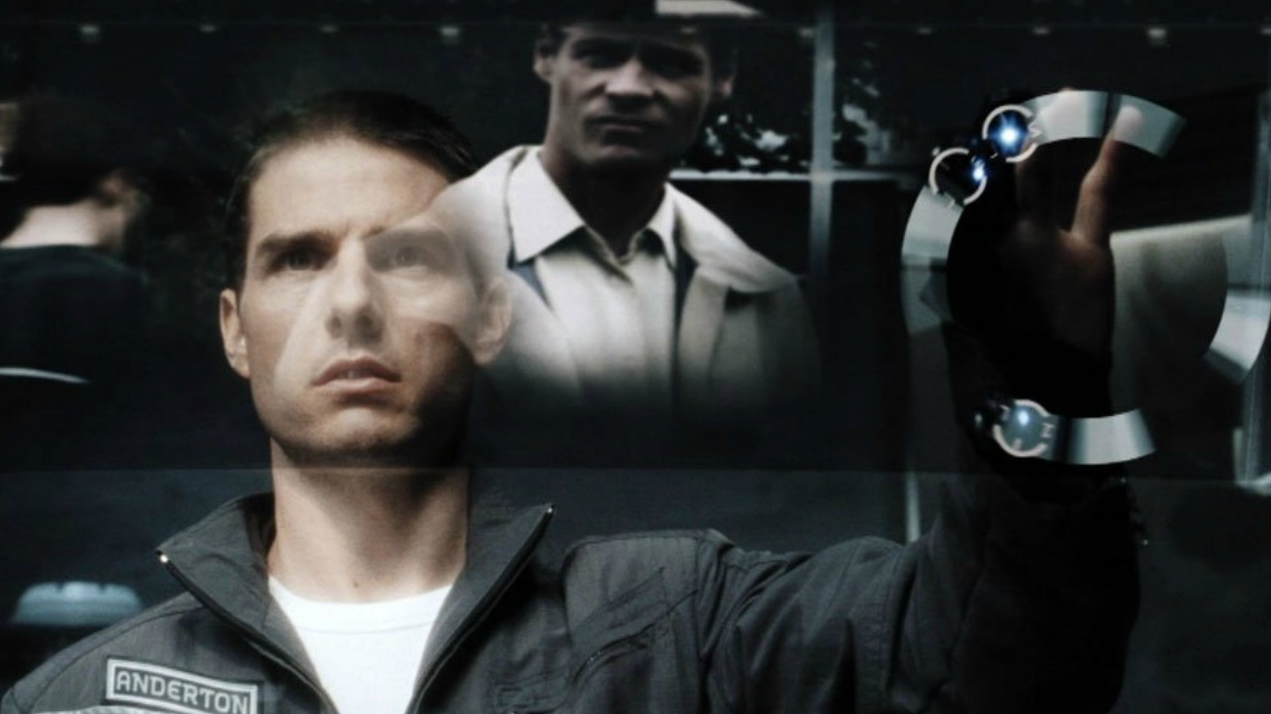 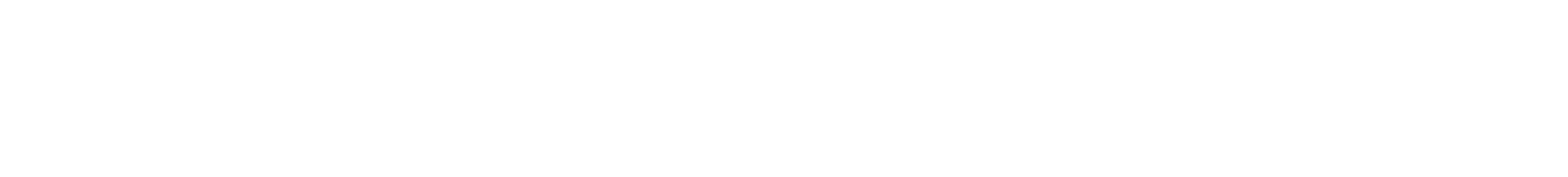 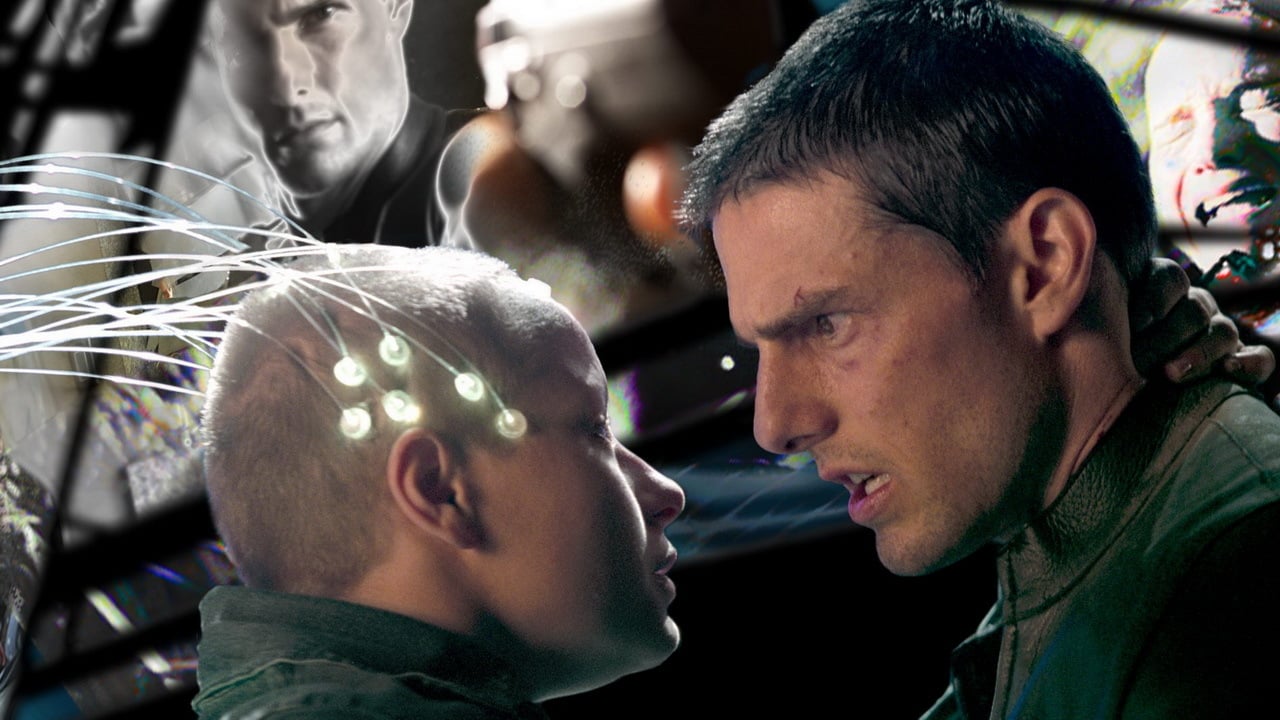 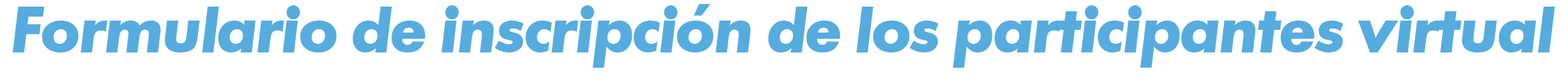 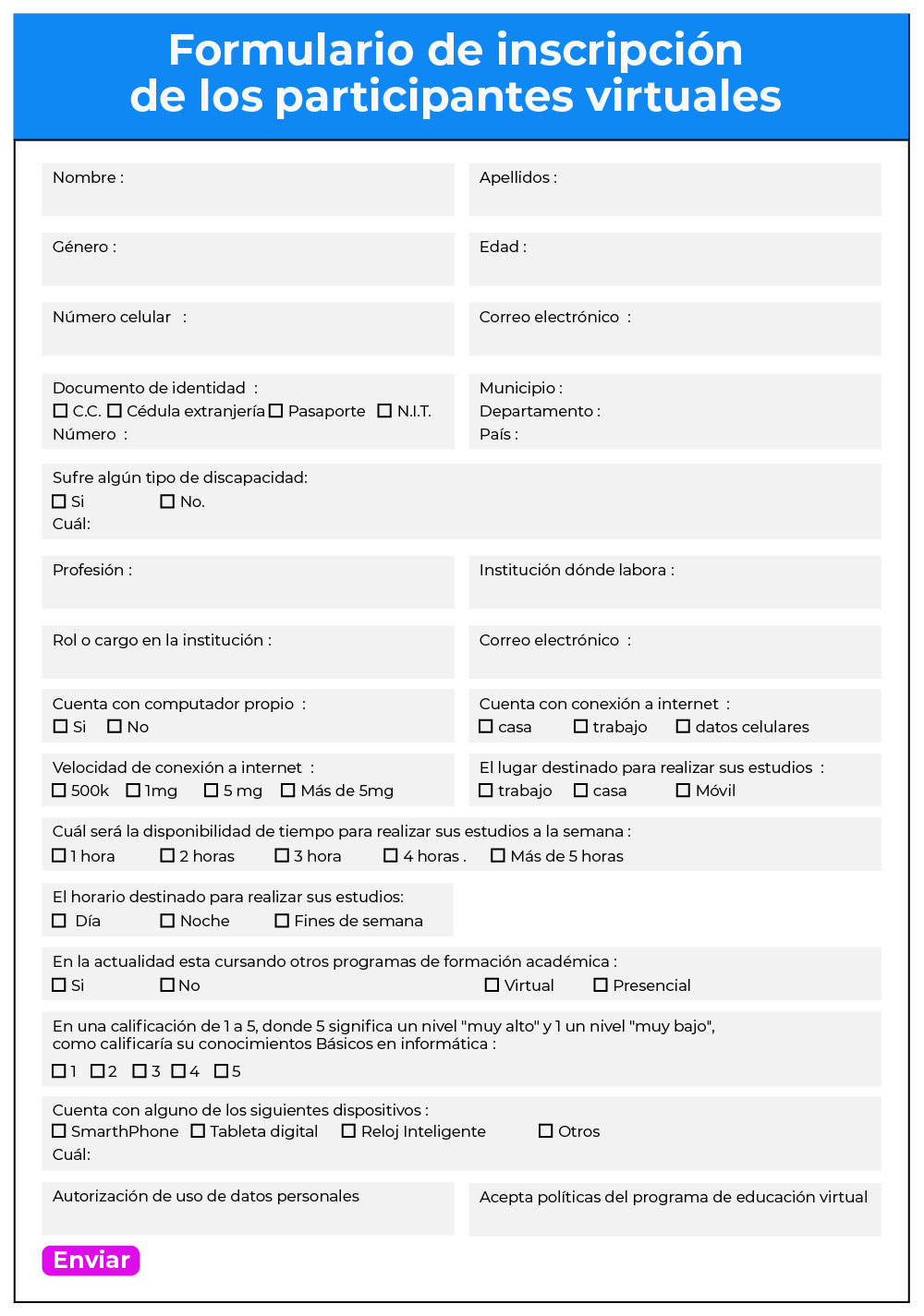 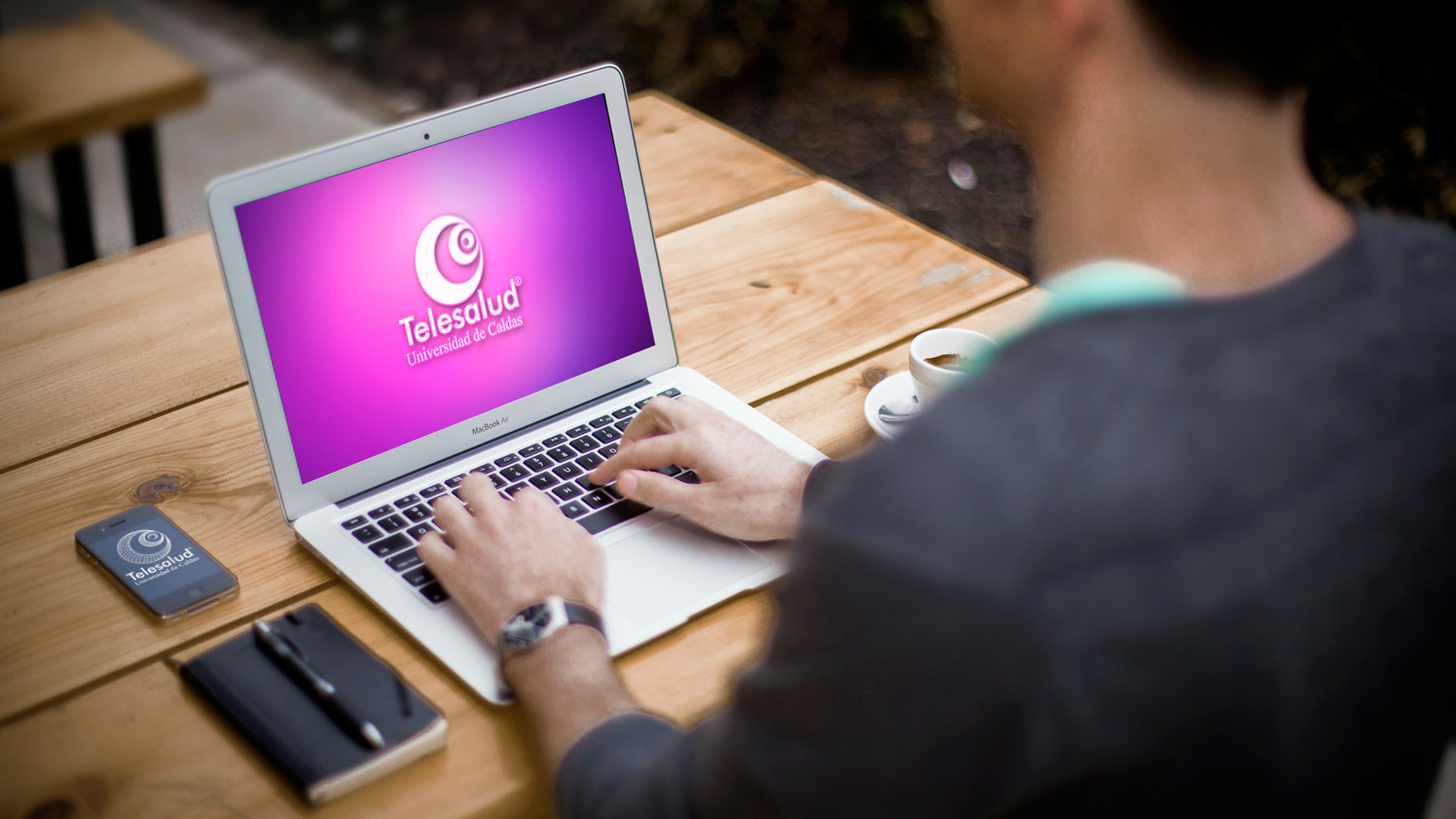 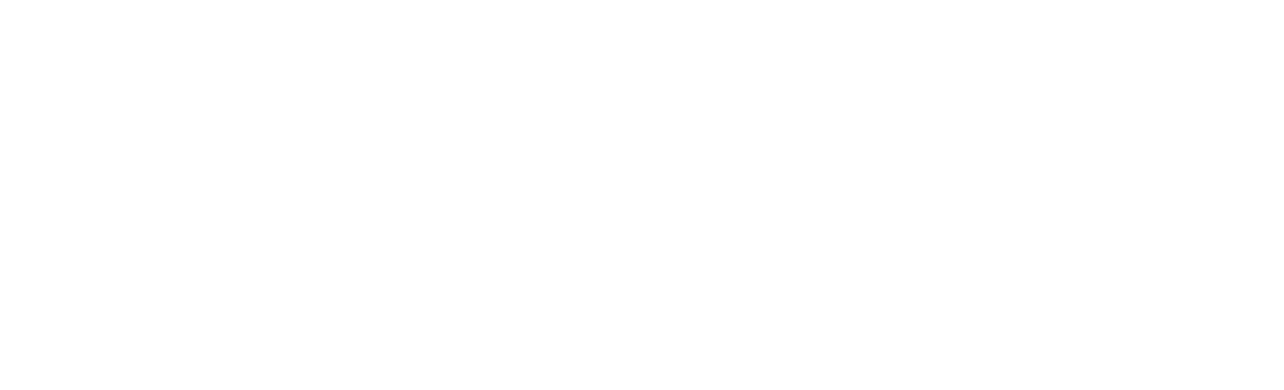 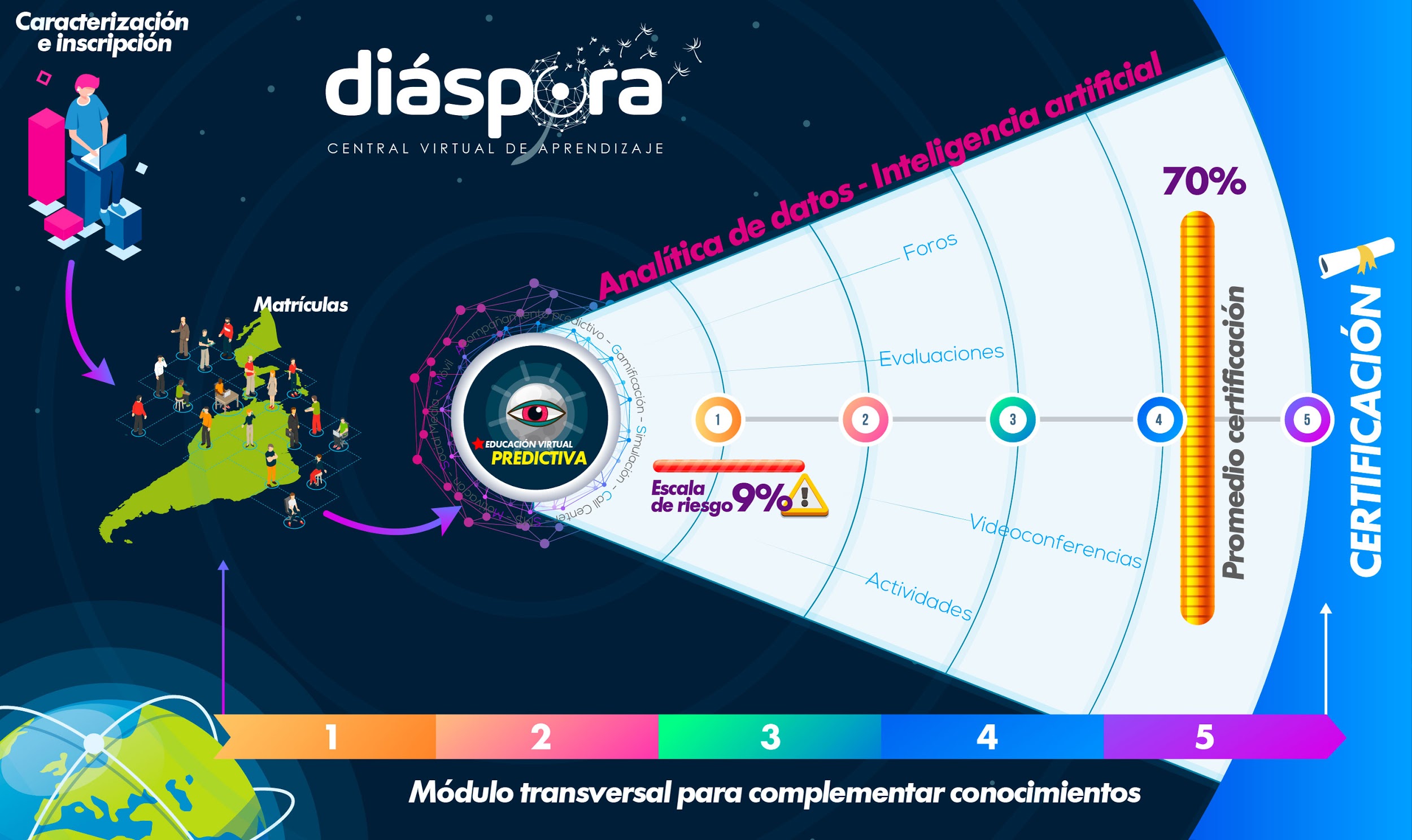 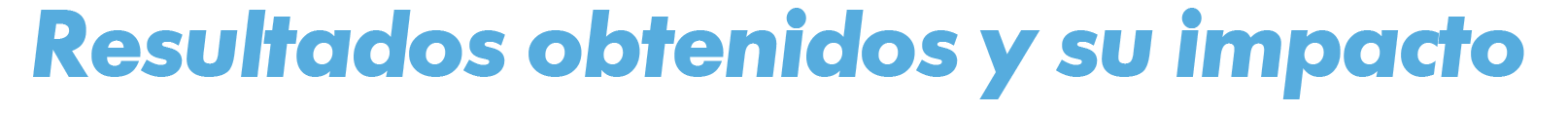 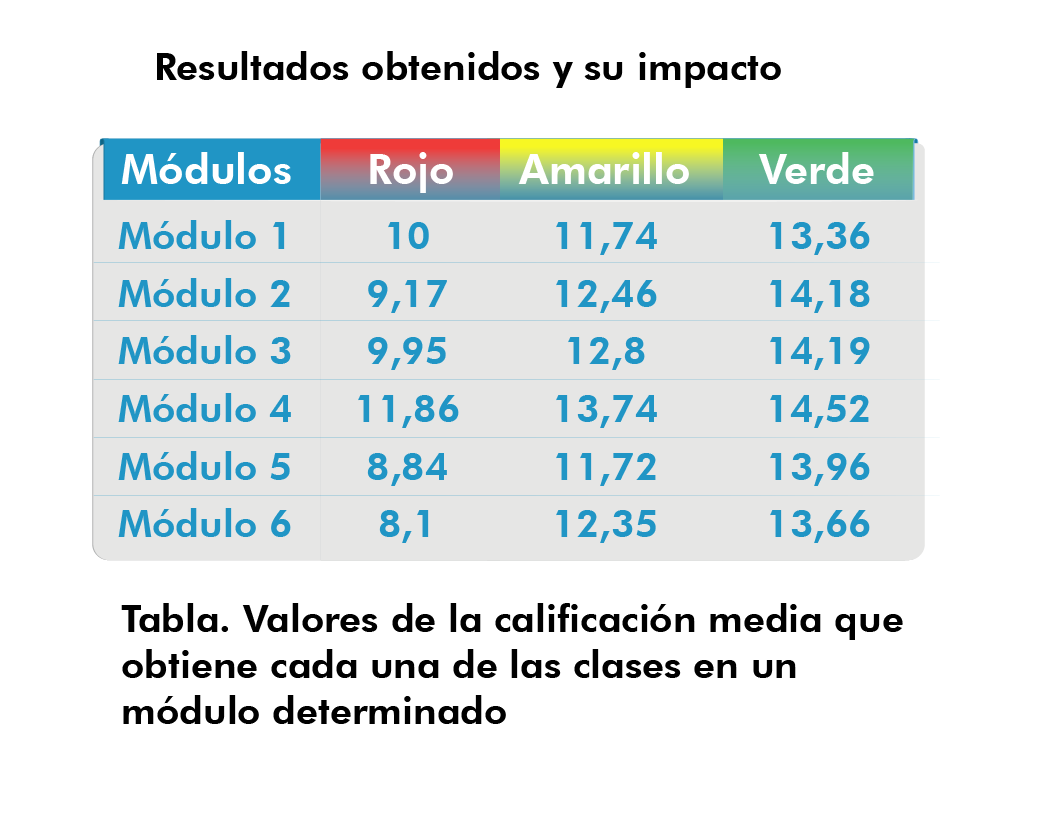 Tabla . Valores de la calificación media que obtiene cada una de las clases en un módulo determinado.
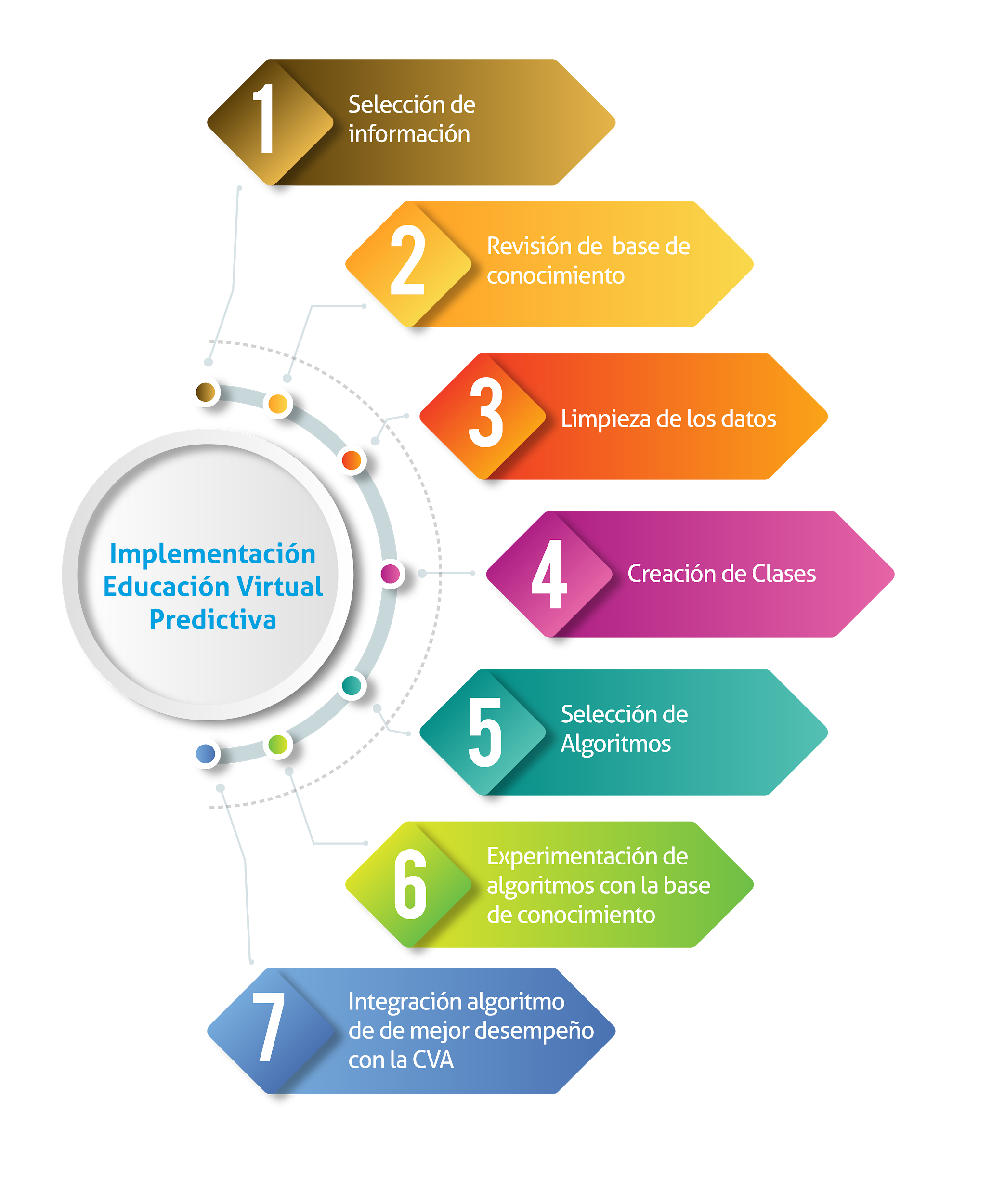 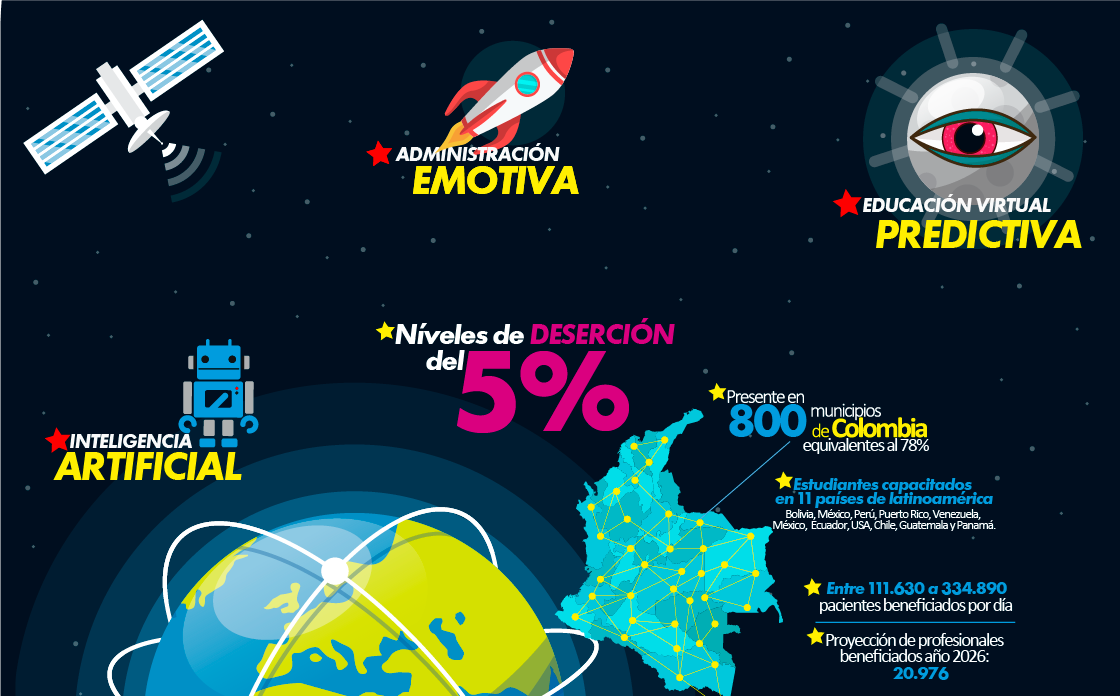 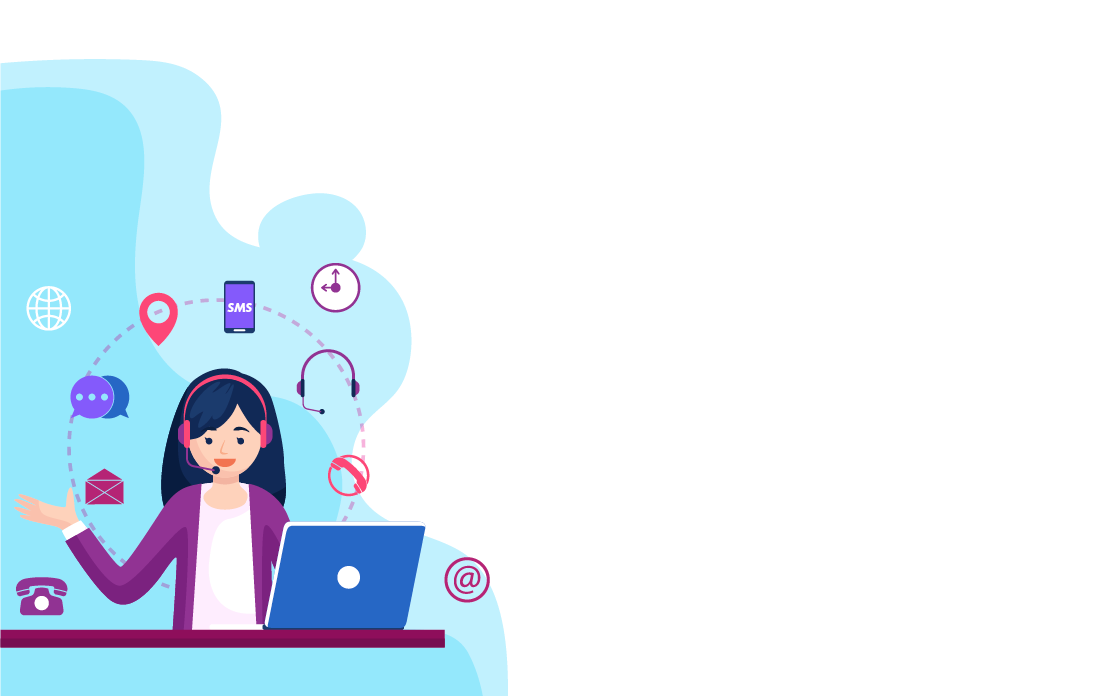 La inteligencia artificial predice el alcance en promedio de calificaciones y establece el protocolo según patrones de comportamiento y perfiles definidos, con la apropiación de algoritmos que inician el proceso alerta y recuperación del estudiante por medio de:
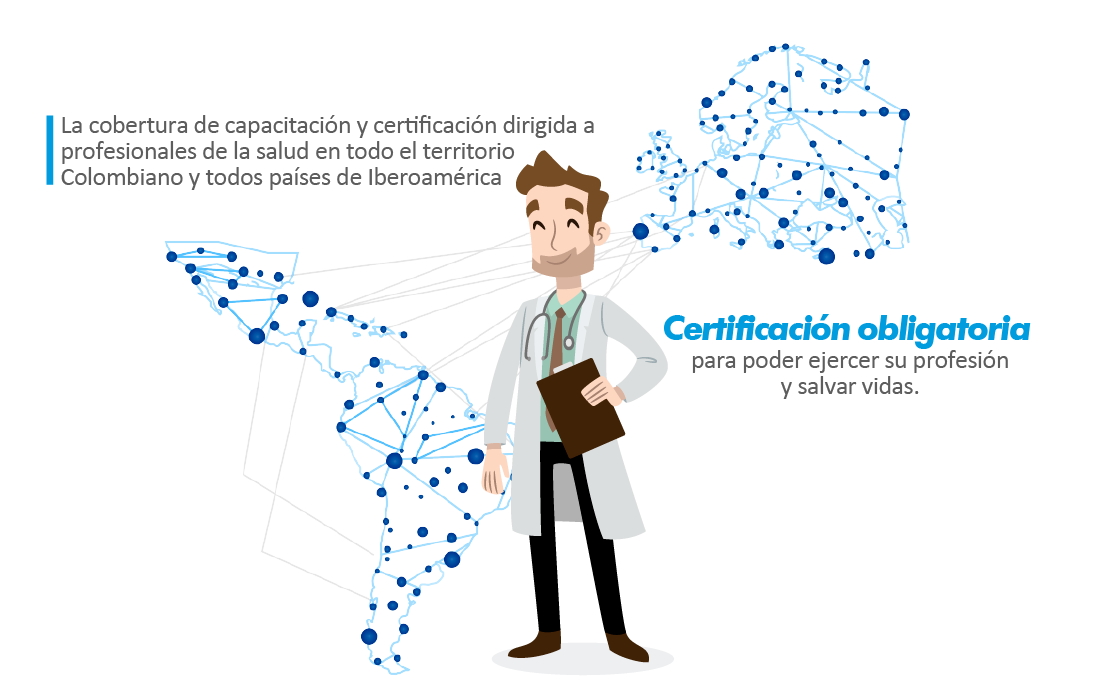 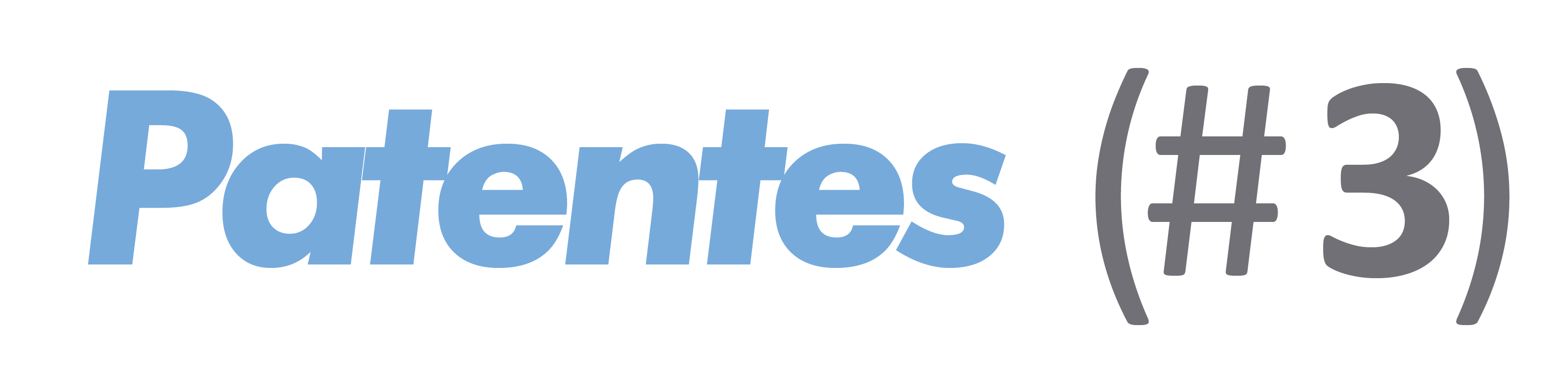 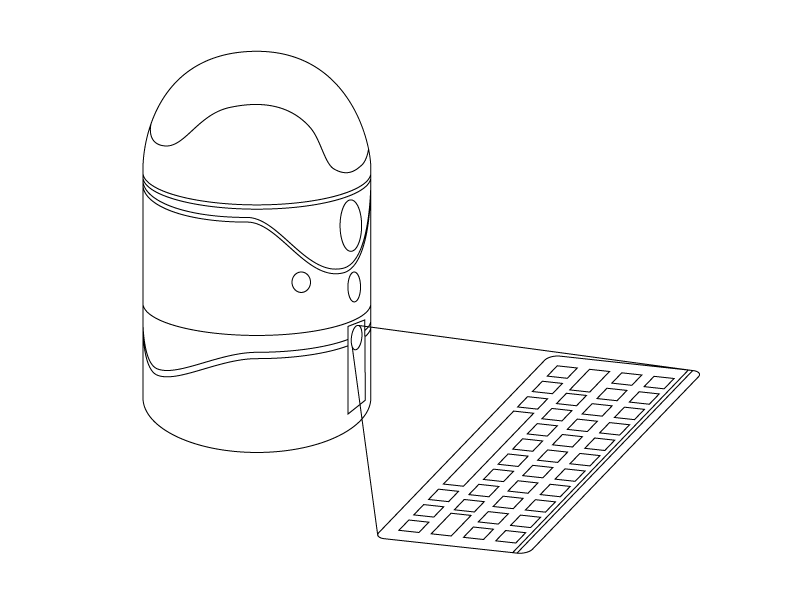 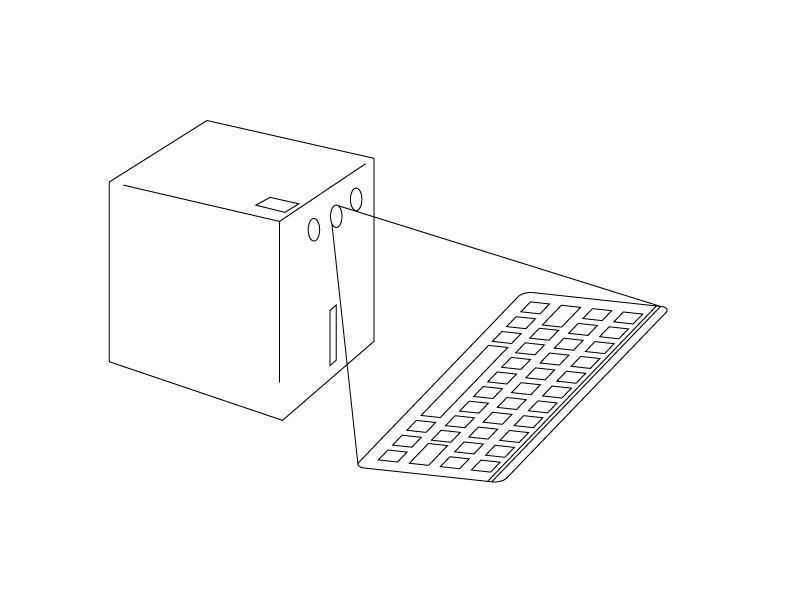 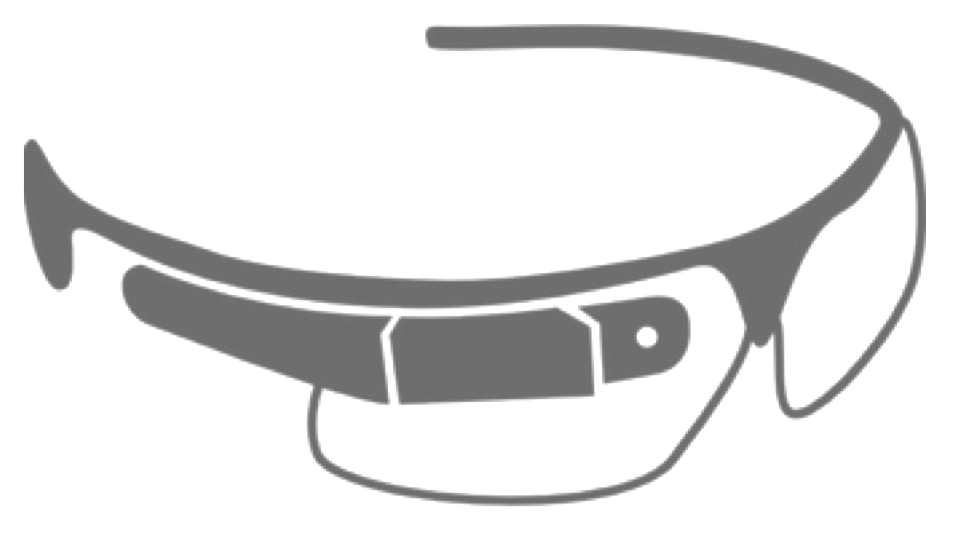 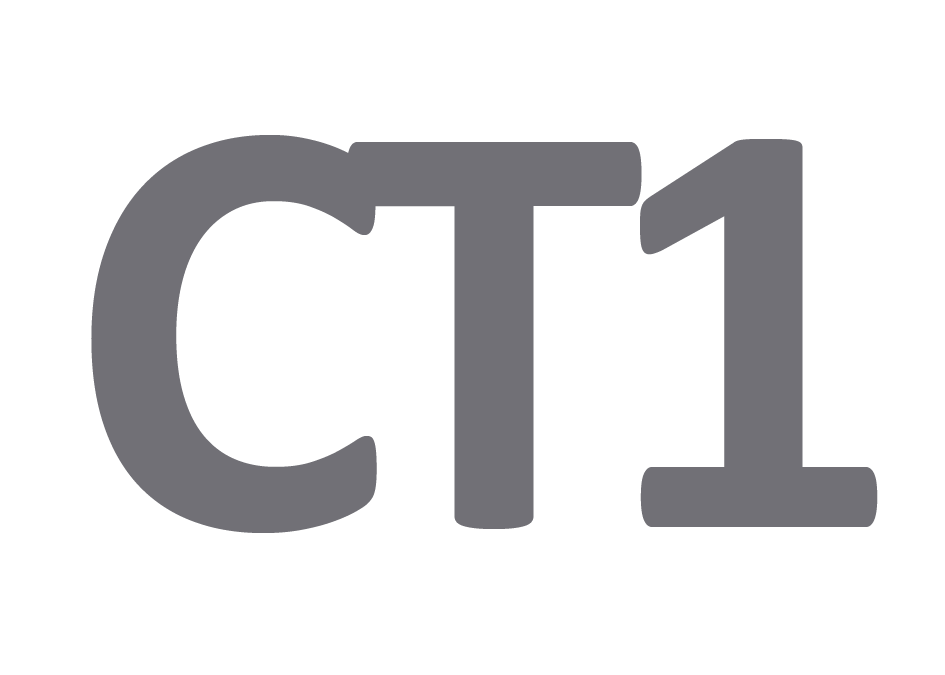 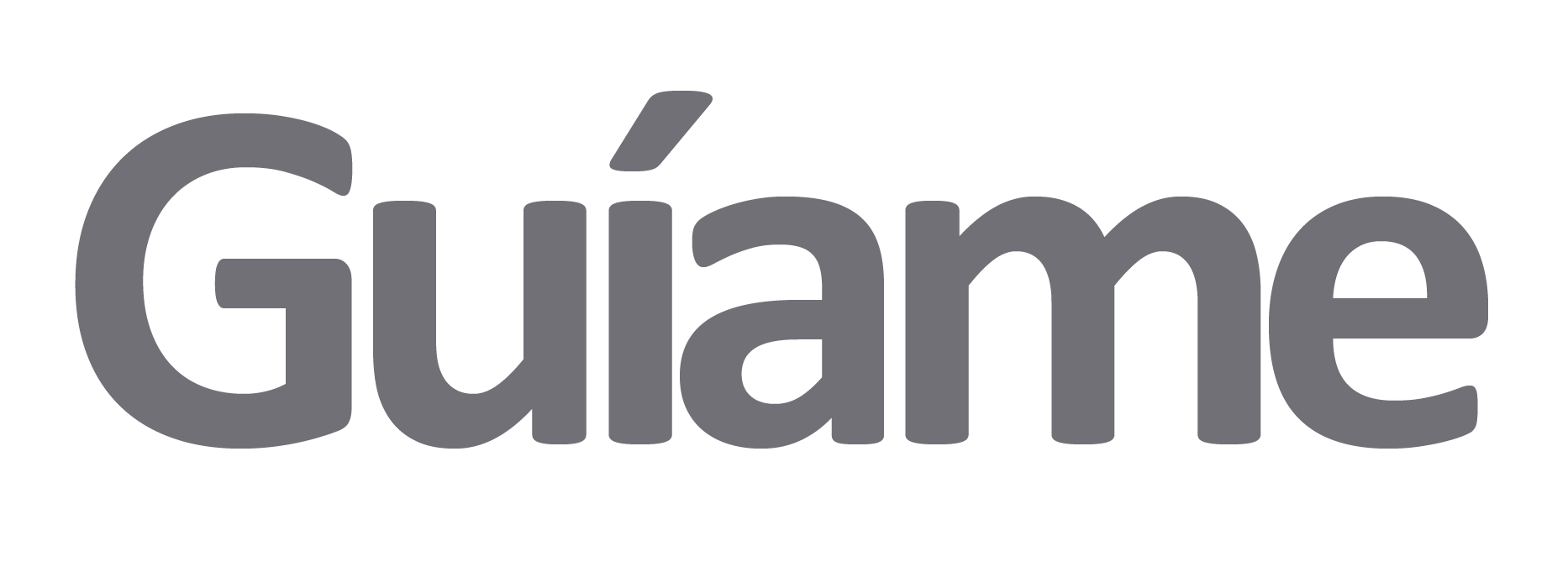 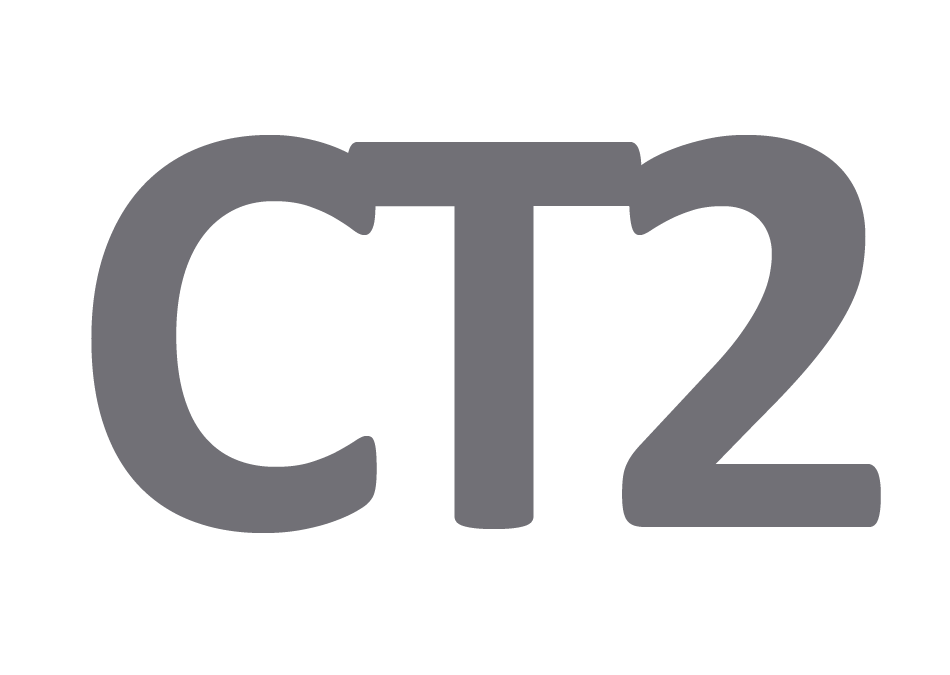 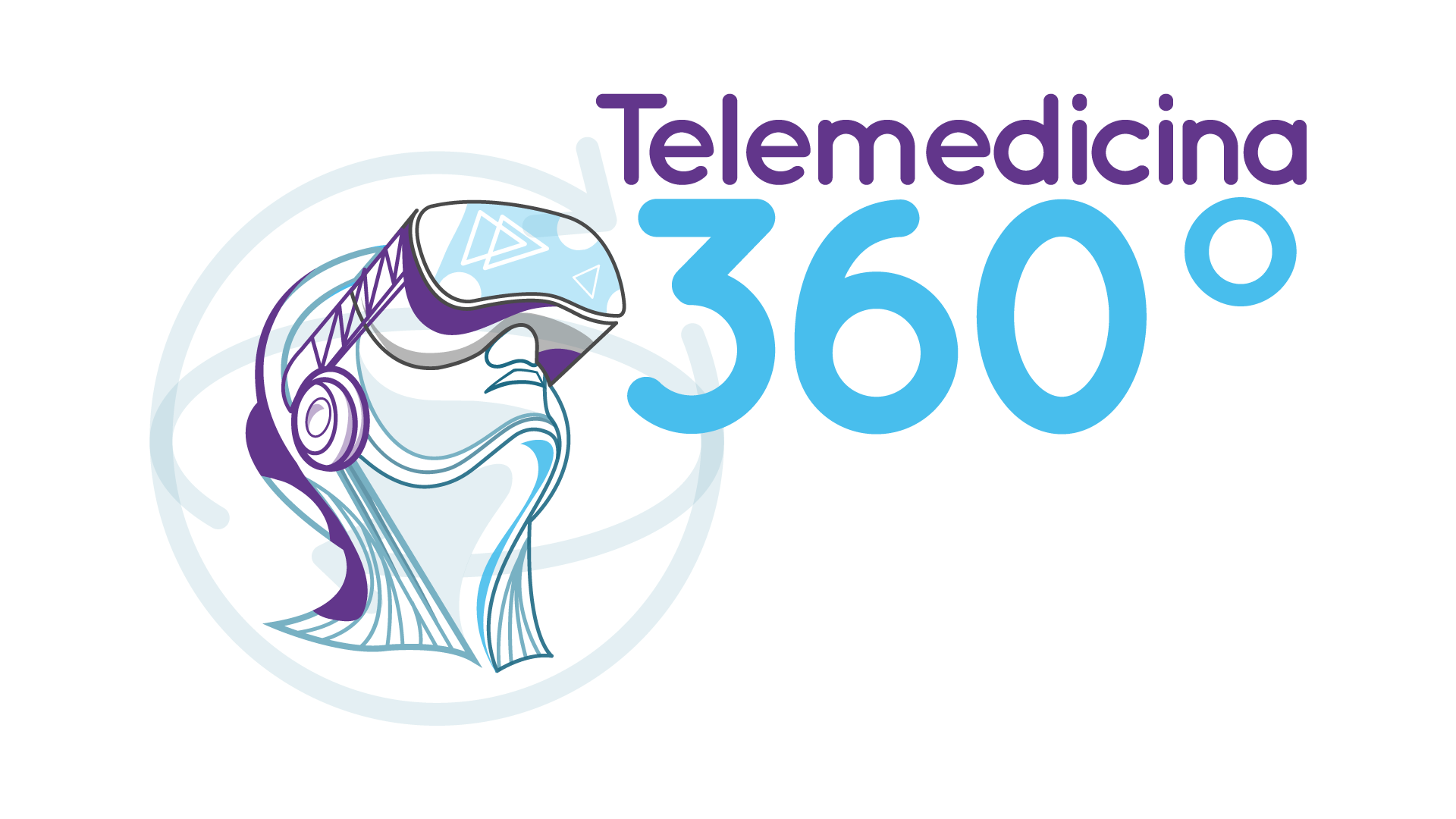 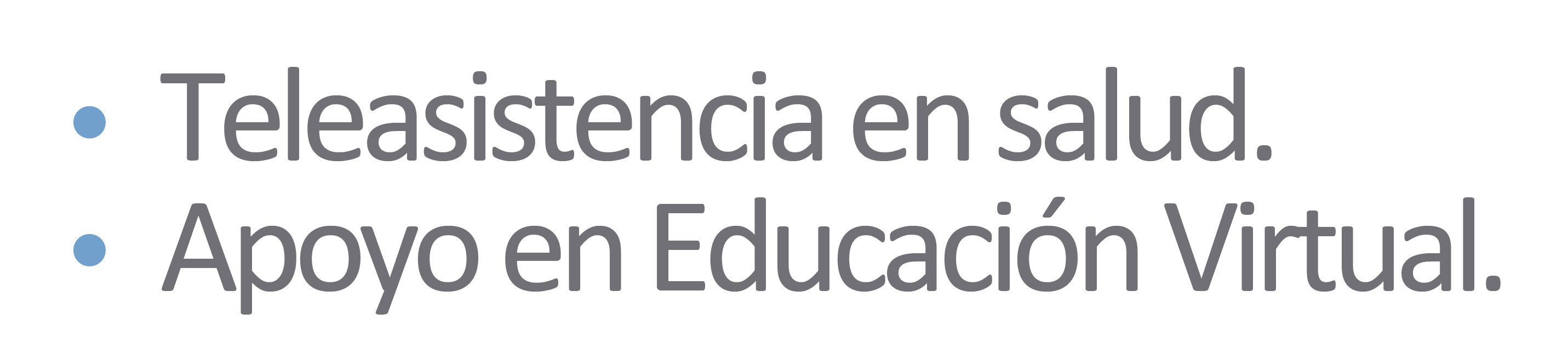 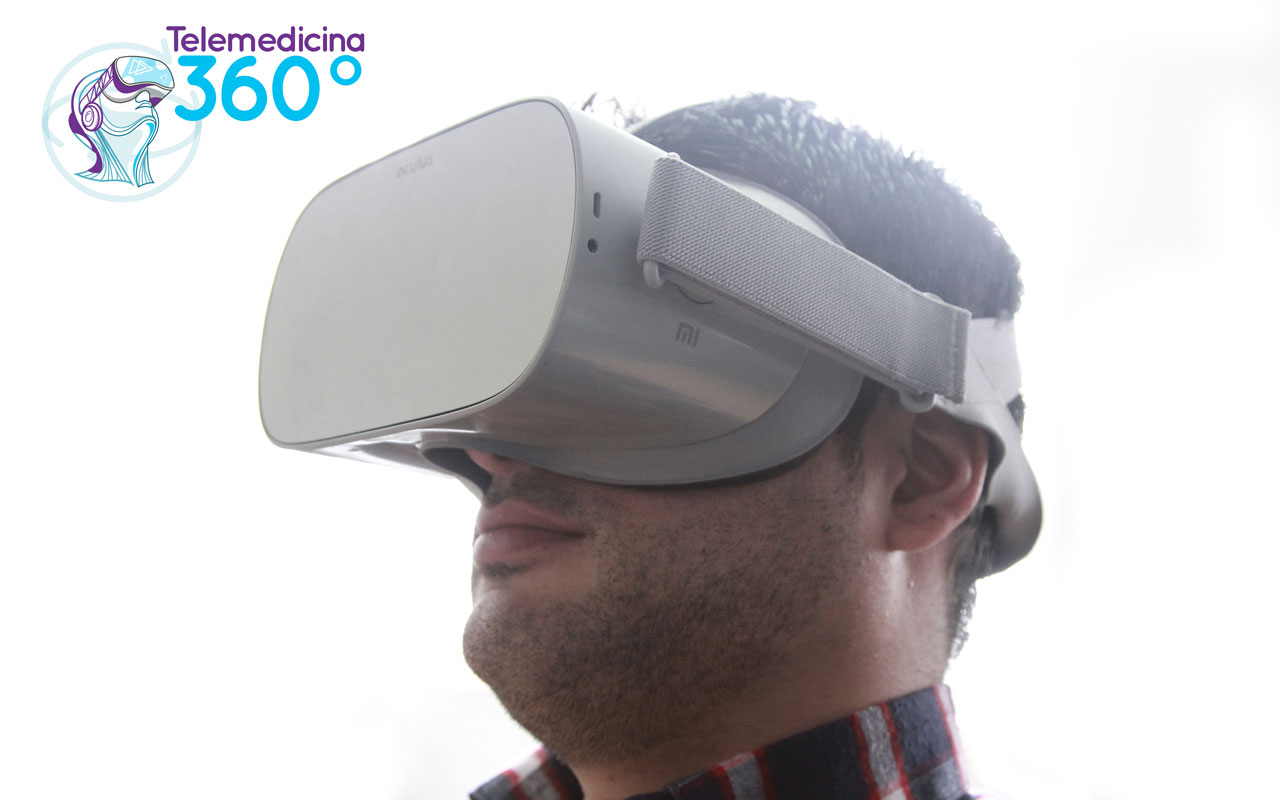 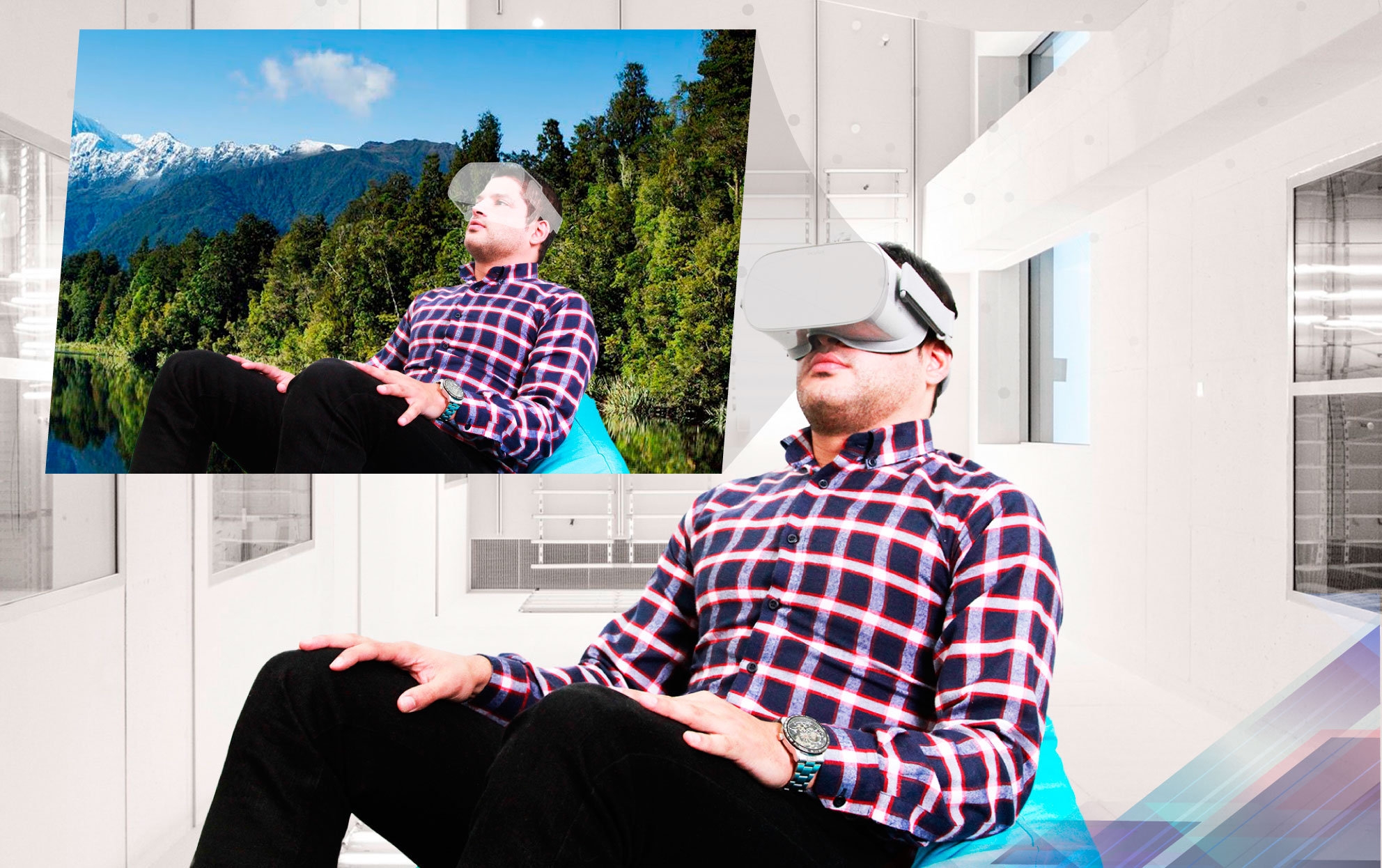 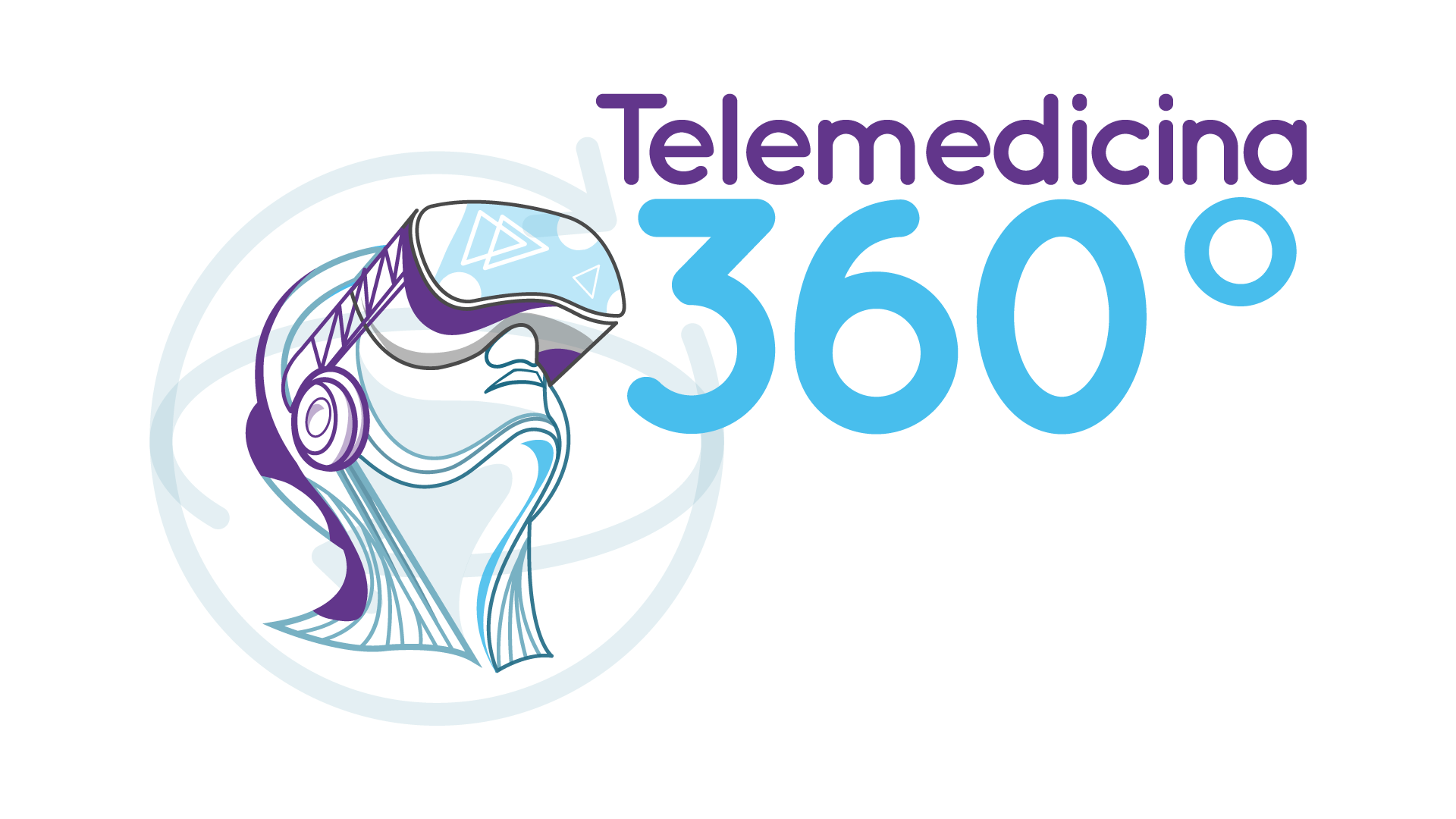 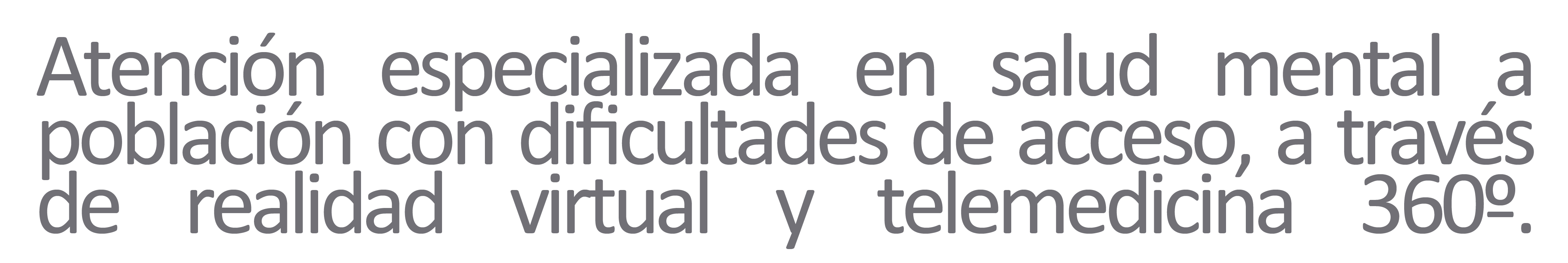 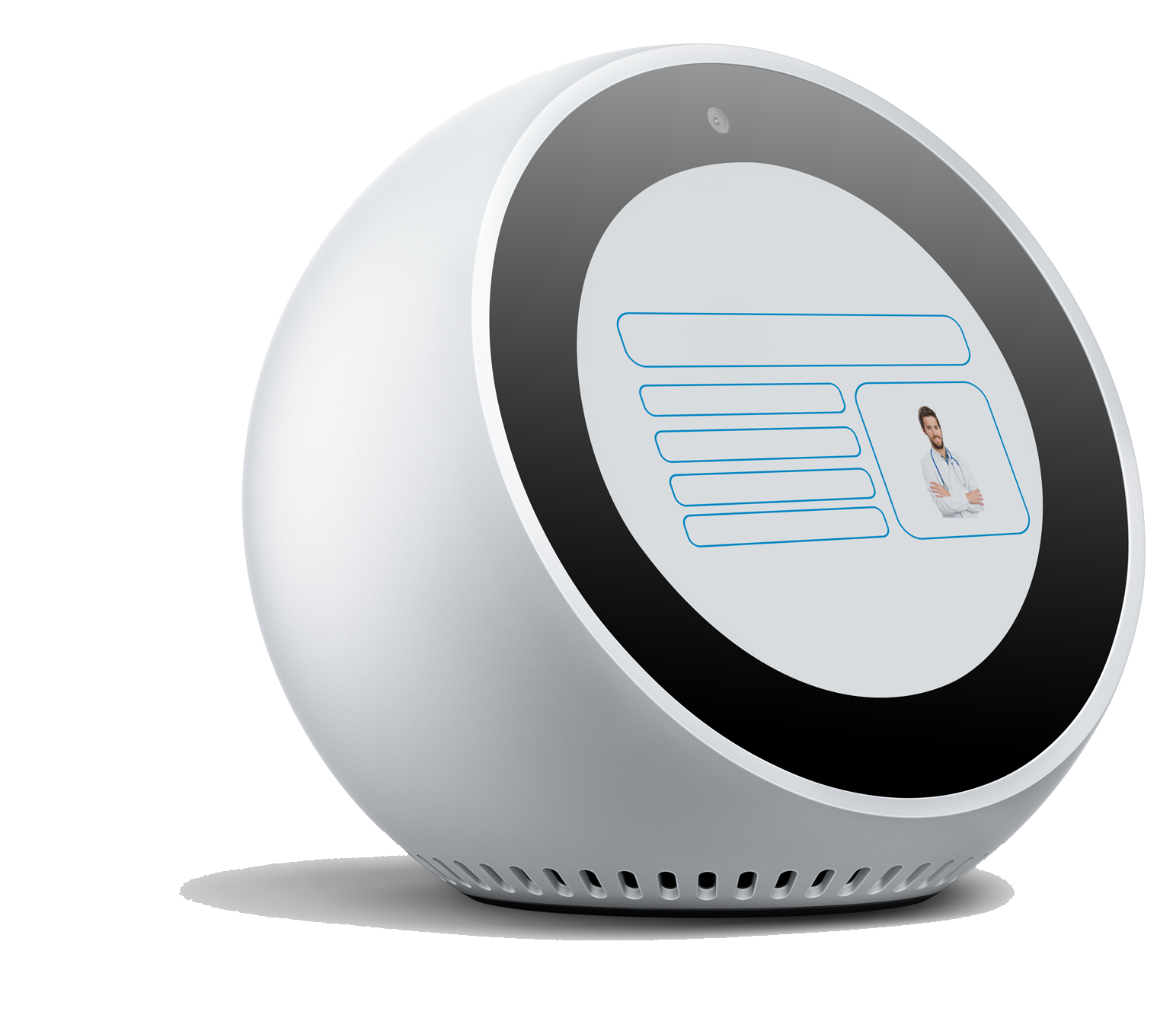 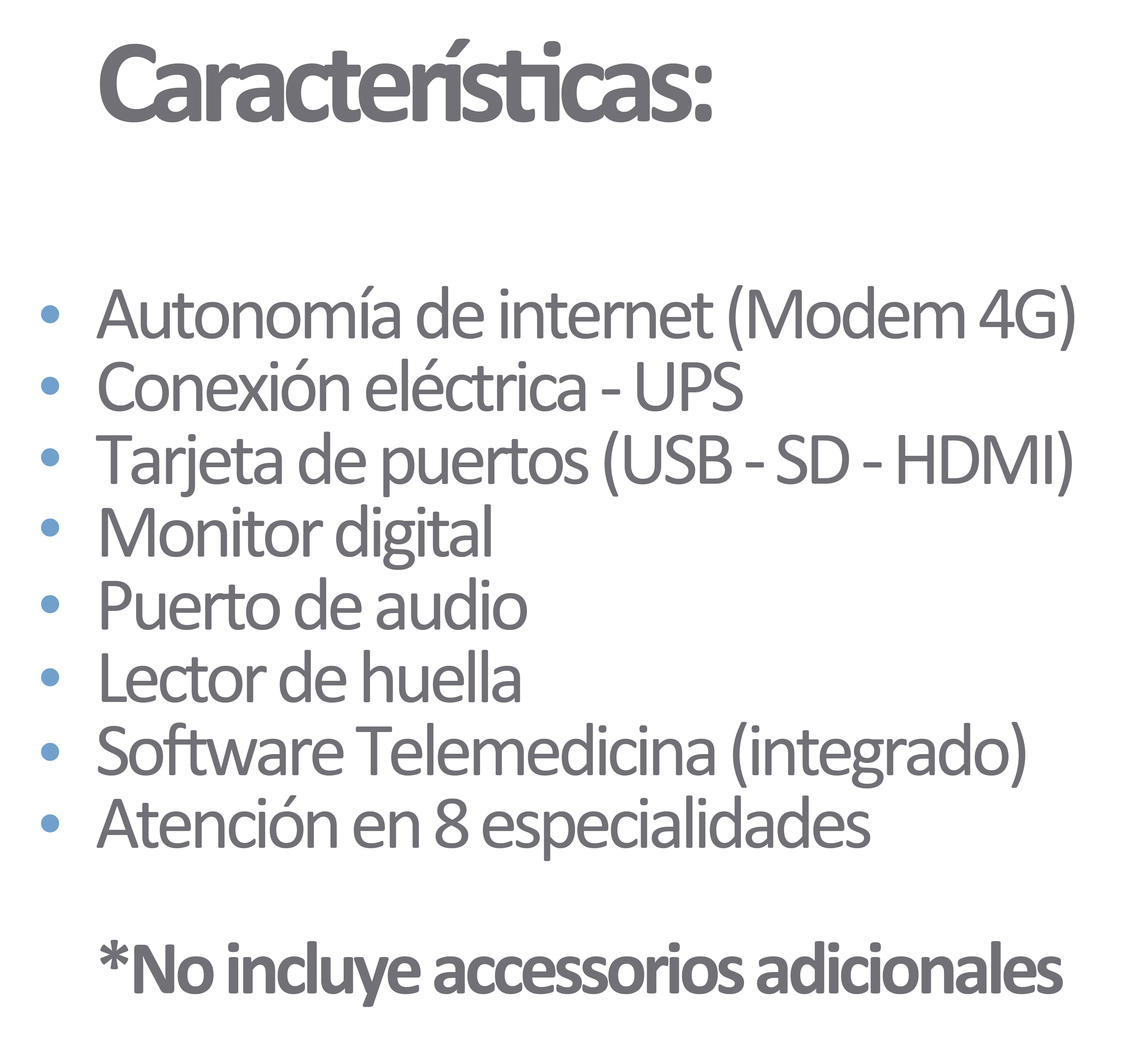 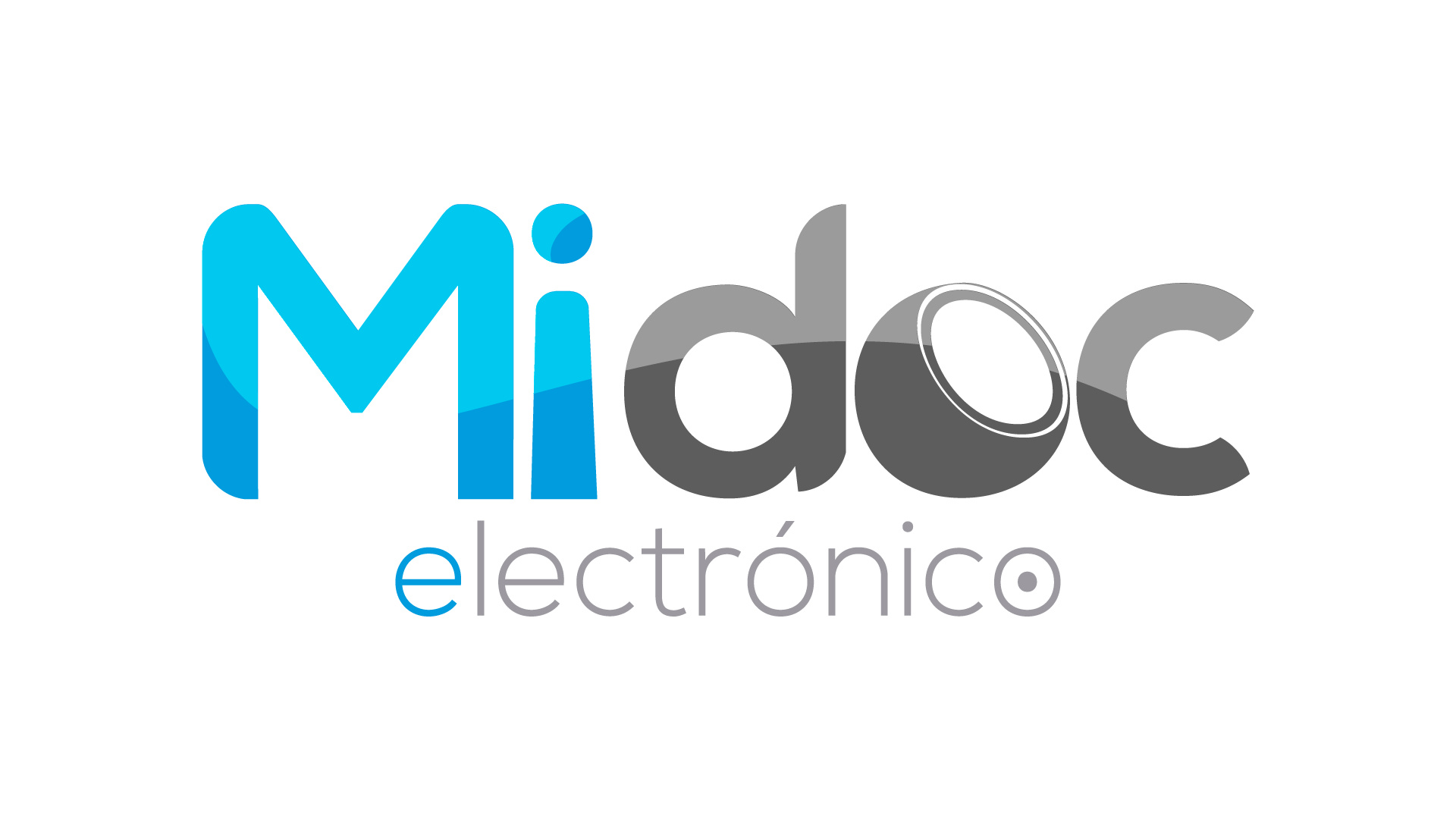 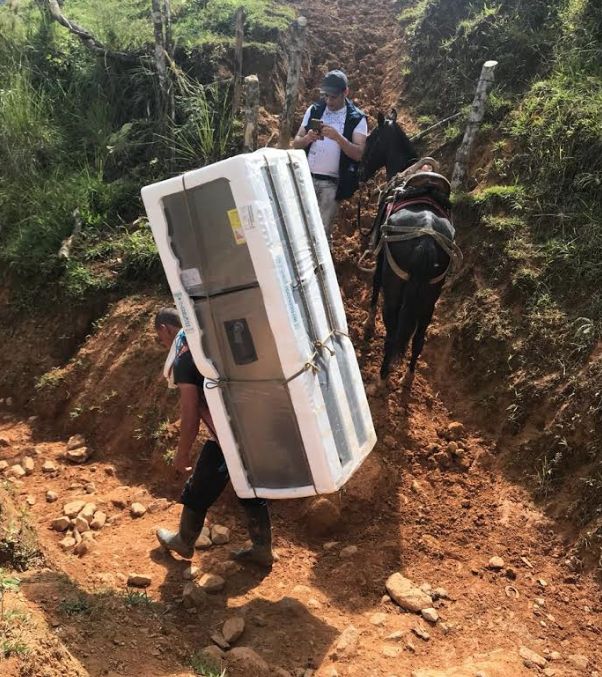 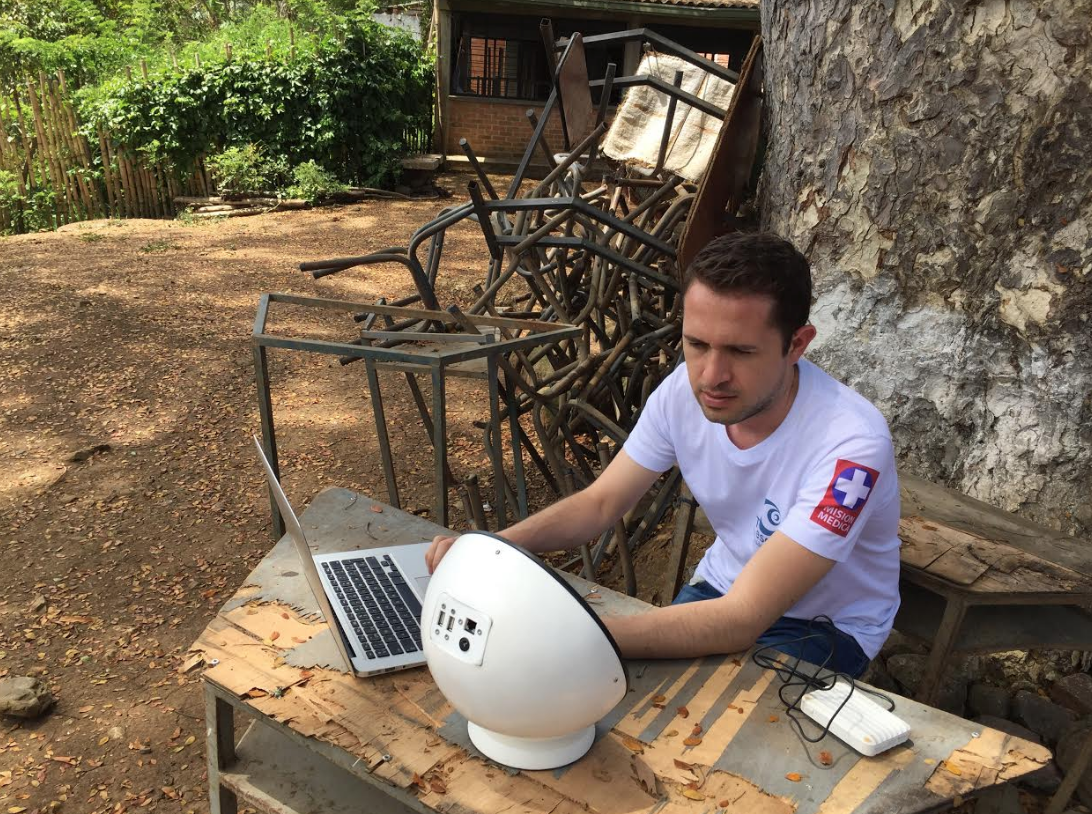 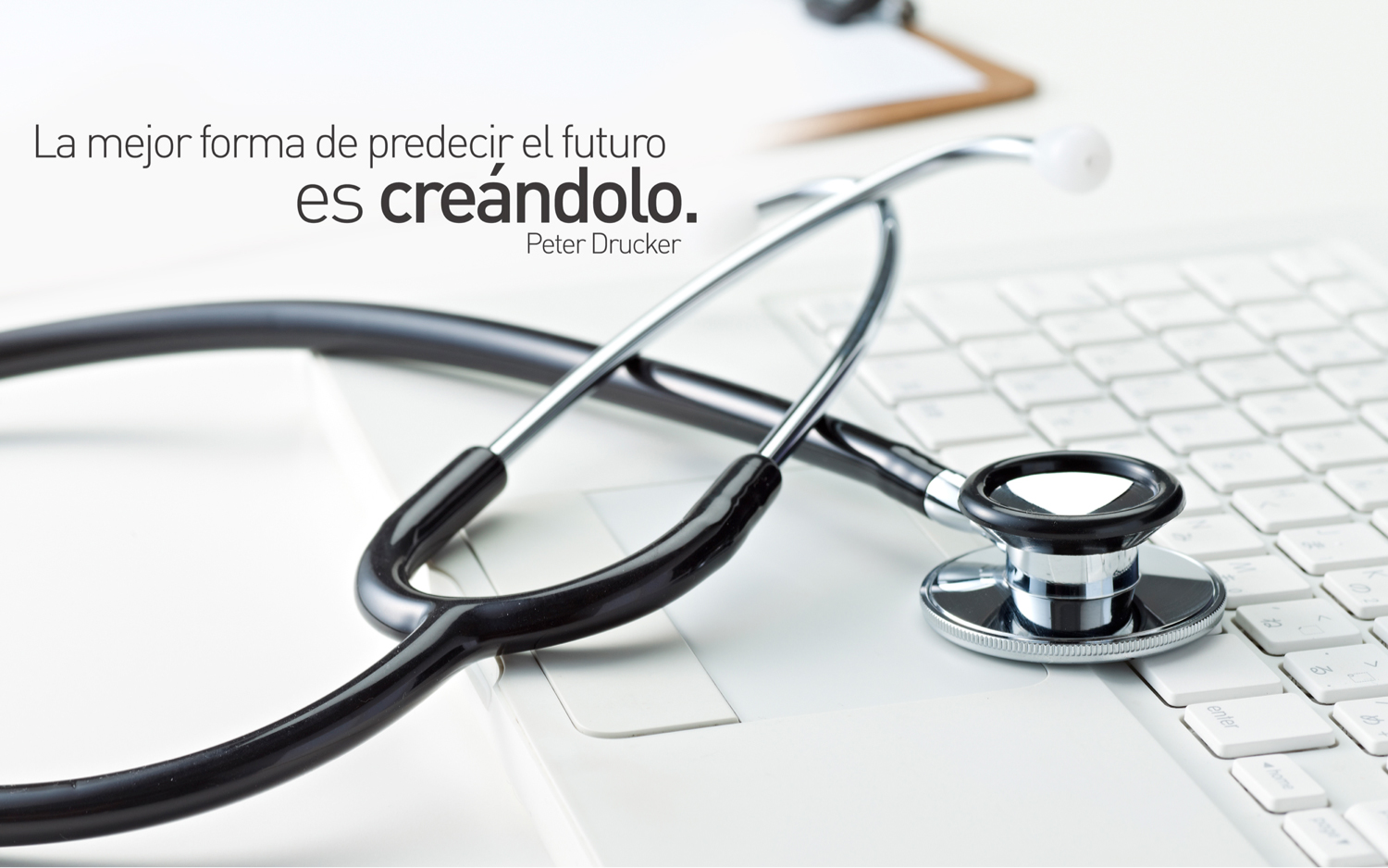 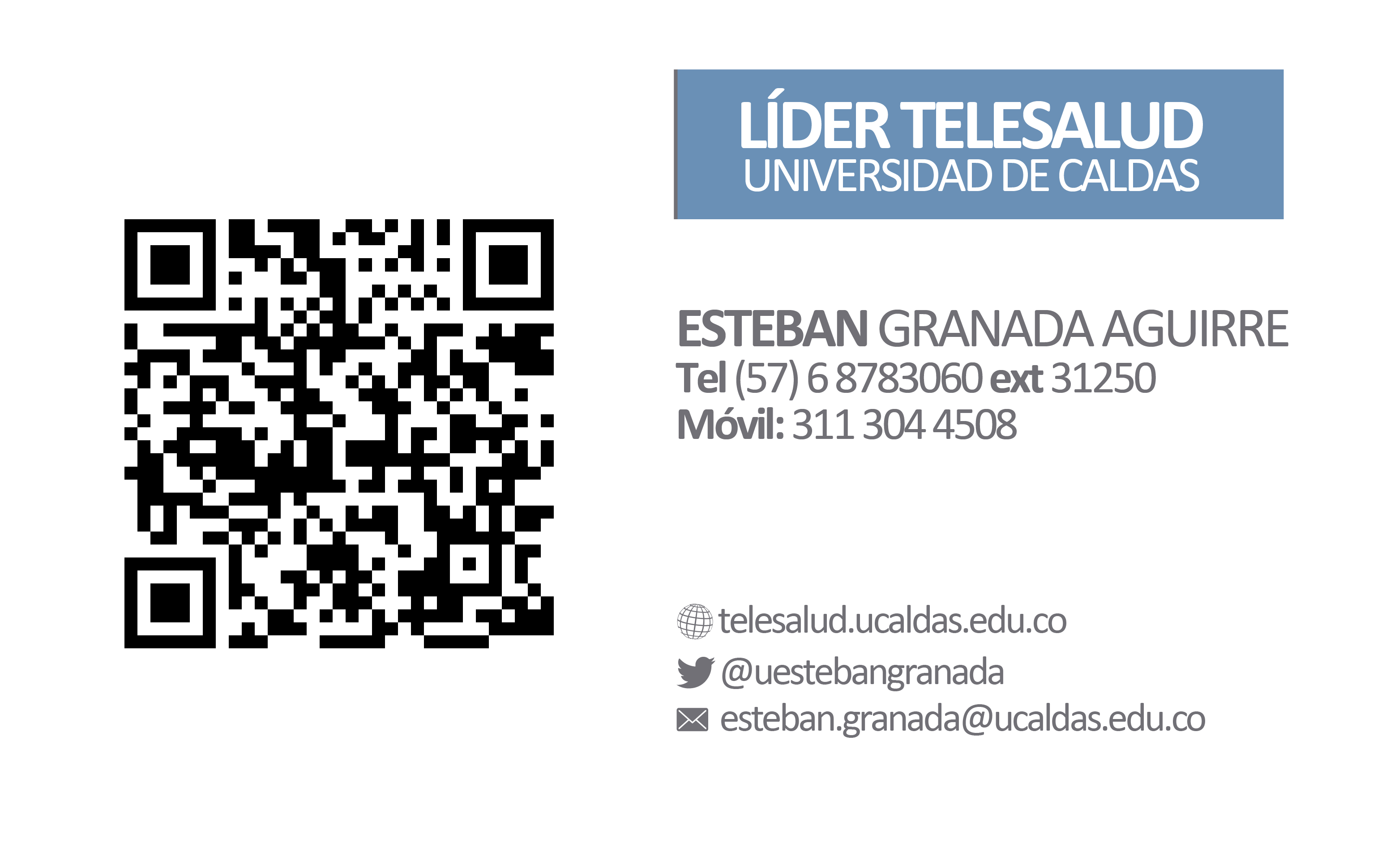